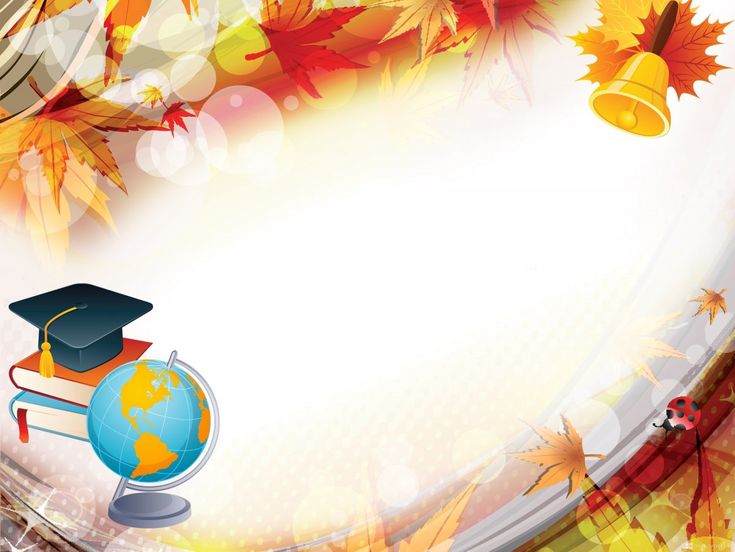 Аналіз роботи ТППСП природничого напрямку за 2023-2024 н.р.
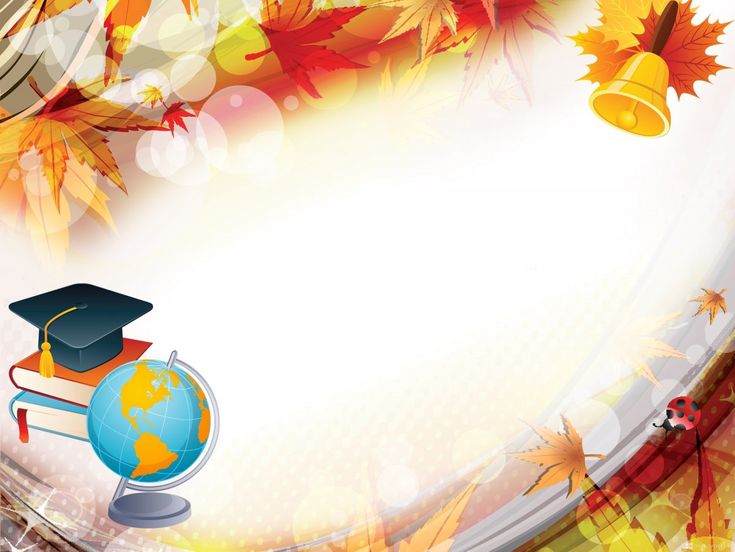 НАУКОВО- МЕТОДИЧНА ПРОБЛЕМА
Формування професійної компетентності  вчителів природничого напрямку Чудейської ТГ.
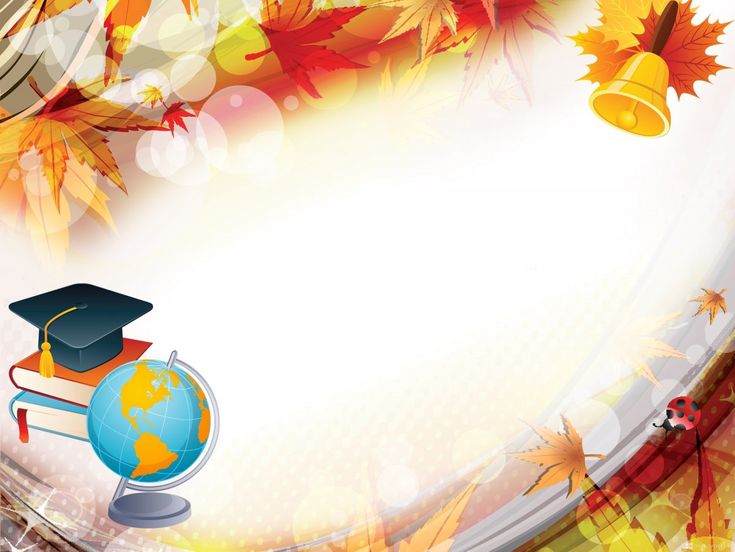 СКЛАД ТПСПП природничого напрямку
Всього – 18 вчителів
Спец. вищої категорії – 7 вчителів
Спец. І категорії – 6  вчителів
Спец. ІІ категорії – 2 вчителів
Спеціалісти – 3 вчителів
Звання «Методист» – 1 вчитель
Звання «Старший вчитель- 2 вчителя
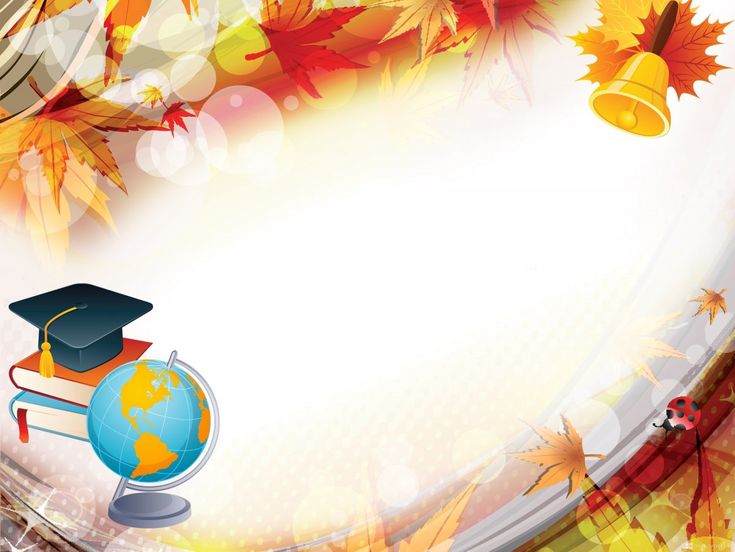 НАУКОВО –МЕТОДИЧНІ ПРОБЛЕМИ НАД ЯКИМИ ПРАЦЮЮТЬ ВЧИТЕЛІ ПРИРОДНИЧОГО НАПРЯМКУ
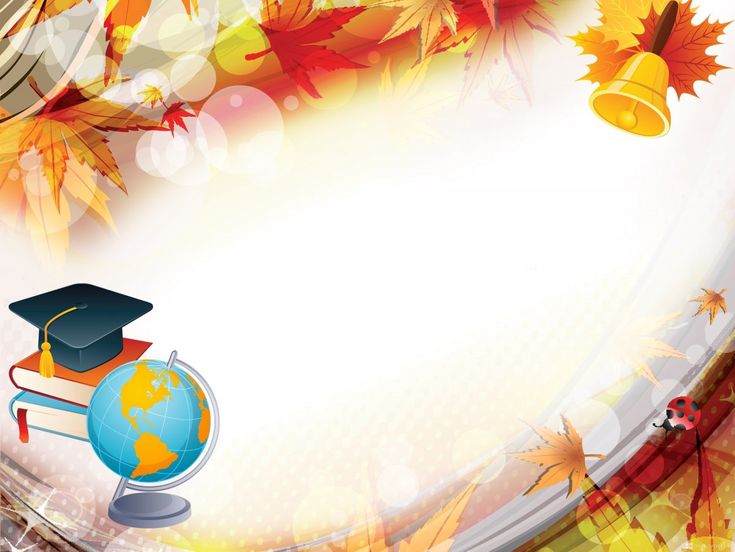 Тематика  засідань ТПСПП  природничого напрямку
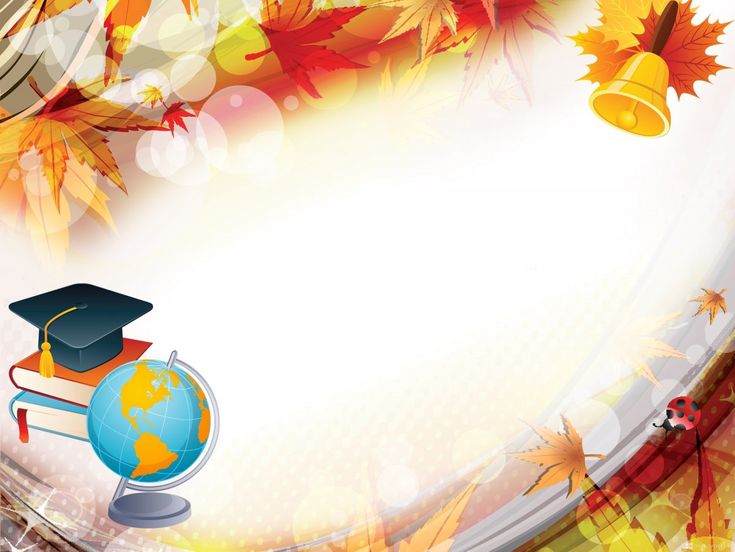 Засідання   ТПСПП  природничого напрямку №1
Методичні рекомендації
1. Затвердити план роботи ТПСПП вчителів природничо циклу на 2023-2024 навчальний рік. (Серпень)
2. Дотримуватися плану роботи та систематично проводити   засідання ТПСПП.(Постійно) 
3.Всім вчителям природничо  циклу опрацювати інструктивно-методичні рекомендації МОН України щодо вивчення свого предмету та керуватися ними в  своєї роботі. (Серпень-вересень)
4. Скласти календарні плани враховуючи методичні рекомендації для подальшого користування ними в навчально-виховному процесі.(Серпень) 
5. Вчителям природничо  циклу більше працювати над впровадженням інноваційних технологій навчання при викладанні шкільних дисциплін. Вчити дітей не тільки засобам інформації, а й самому процесу отримання.(На протязі року).
6. Забезпечити системно-діяльнісний підхіду роботі з обдарованими учнями; .(На протязі року)  
7. Брати участь у фахових конкурсах і освітянських проєктах; .(На протязі року)
    8. Пропагувати і поширювати досвід  вчителів у ЗМІ, в онлайн-спільнотах; • долучатися до Всеукраїнських та регіональних педагогічних стартапів, хакатонів, стендапів, інтернет-марафонів, вебінарів, (не) конференцій EdCamp тощо. .(На протязі року)
ТЕМА:Організація навчально-виховного процесу у 2023/2024 навчальному році(Інструктивно-методична нарада)

Порядок денний:
1.Аналіз роботи ТПСПП за 2021/2022 нав.р. Корегування плану  роботи ТПСПП.
  2.Вивчення  інструктивно-методичних рекомендації щодо організації освітнього процесу та викладання навчальних предметів у закладах загальної середньої освіти у 2023/2024 навчальному році( Лист МОН України № 1/12186-23 від 16.08.2022), методичних рекомендацій  ІППОЧО.
  3. Критерій оцінювання навчальних досягнень учнів НУШ з премету «Пізнаємо природу»(Наказ МОН України  від 01.04.2022).
 4.Обговорення індивідуальних науково-методичних проблем вчителів природничого  напрямку. Оновлення  банку даних вчителів природничого циклу.
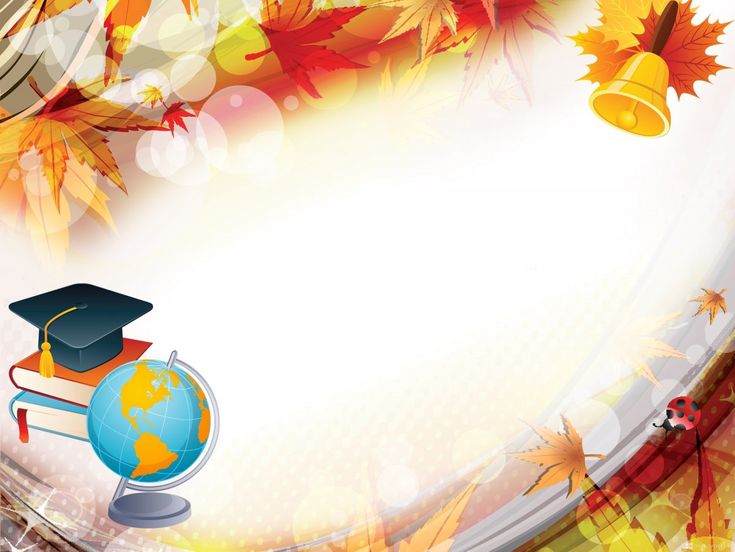 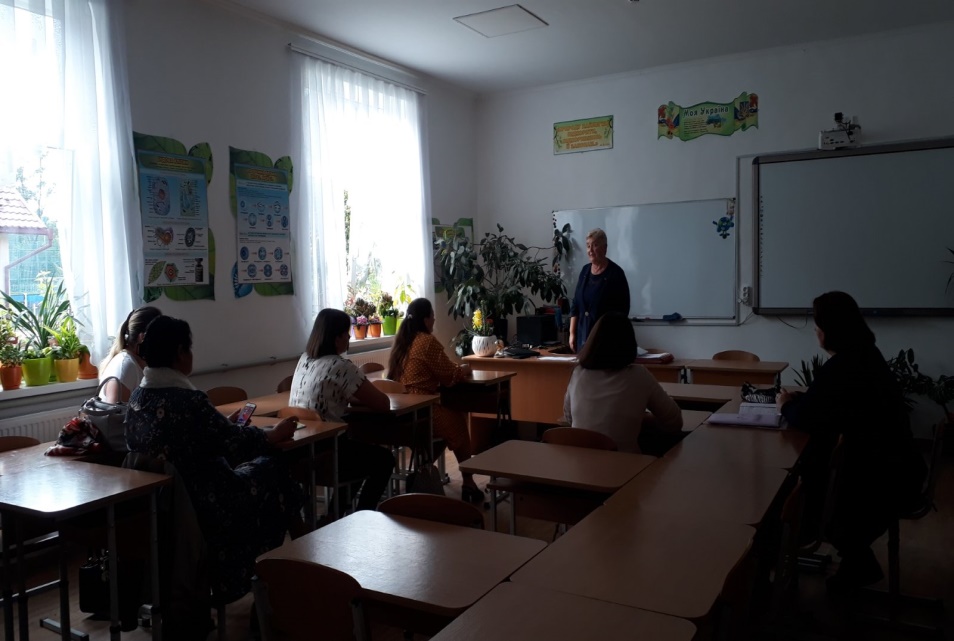 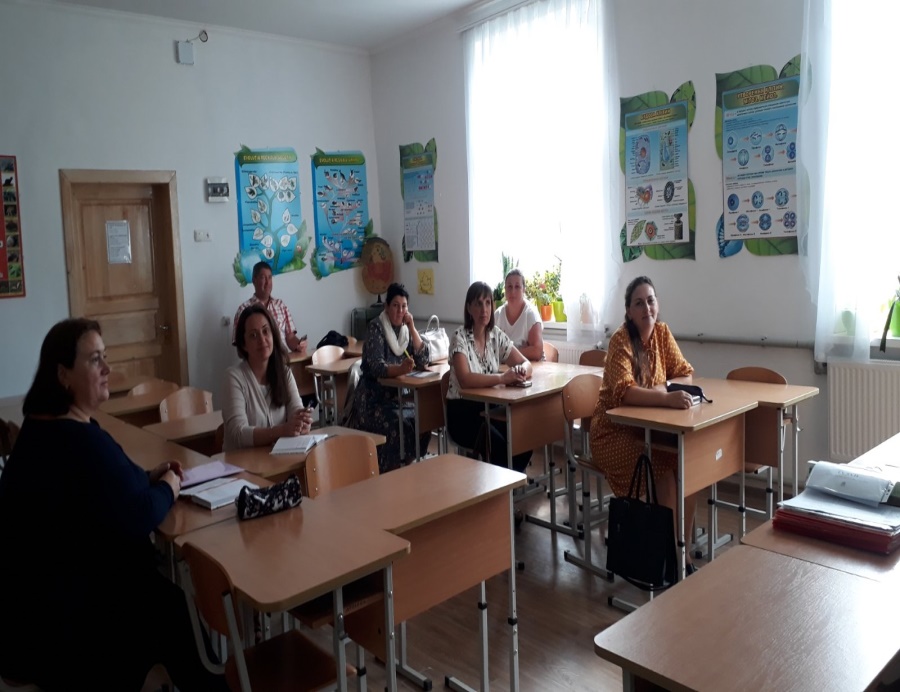 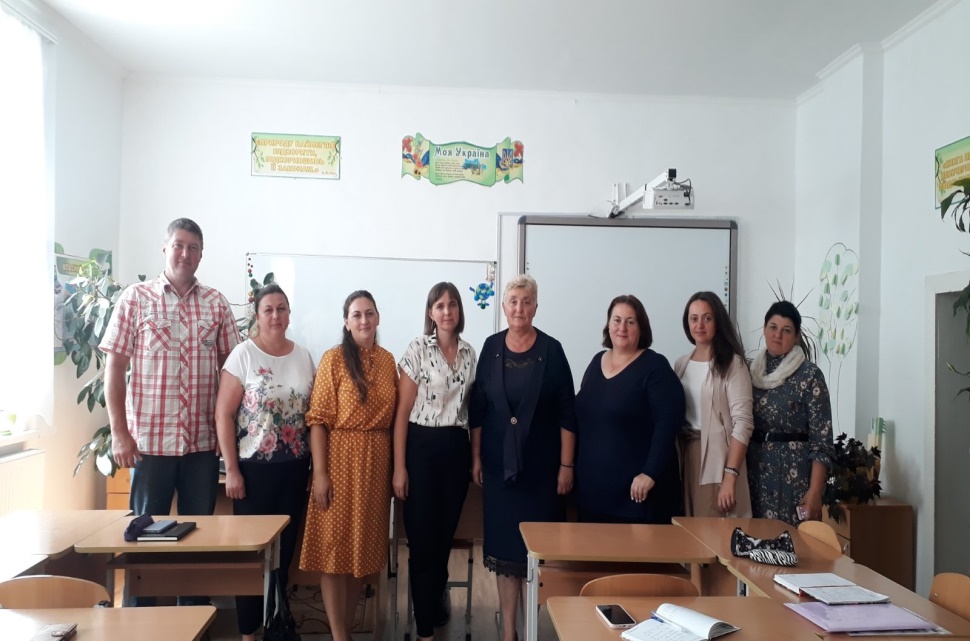 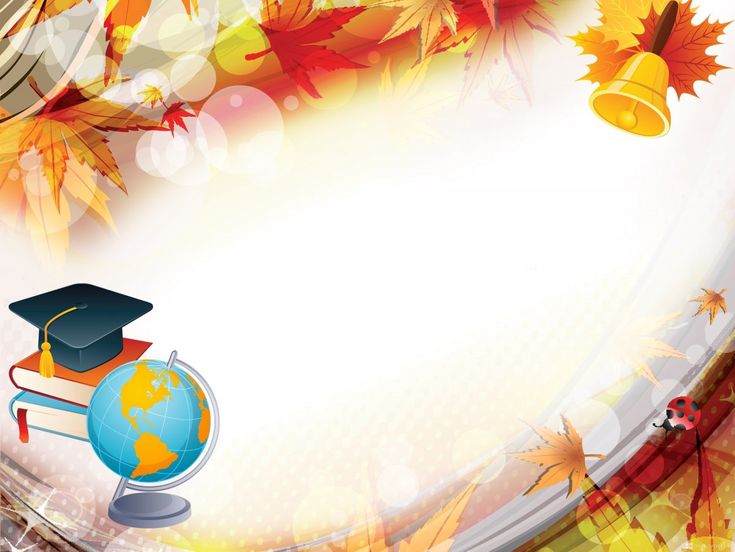 Засідання   ТПСПП  природничого напрямку №2
Тема: Розвиток  логічного мислення при розв’ язуванні  практичних та                            розрахункових задач.( Воркшоп)
Порядок денний:
      1.Розвиток логічного мислення при розв’ язуванні хімічних  розрахункових  та    
         практичних задач – майстер-клас (Сумарюк А.Д.) 
      2.Про підсумки участі учнів Чудейської  ТГ у  ІІ етапі Всеукраїнських  
         предметних олімпіад з біології, екології та хімії – інформація(Микайло О.В.)                
       3.Інше.
МЕТОДИЧНІ РЕКОМЕНДАЦІЇ 
1.Сприяти формуванню в учнів знань про сутність  задач та їх розв’язування.(Постійно)
2.Відпрацювати вміння та навички розв’язування задач. (Постійно)
3.Ознайомити  з основними методами розв’язування задач: наслідування, спроб та помилок, поступового ускладнення та евристичних наставлянь. (Постійно)
4. Навчити учнів складати та практично застосовувати план розв’язування задач,  аналізувати та виконувати схематичний запис як допоміжний елемент   розв’язування задачі. (Постійно)
5.Навчити створювати математичну та хімічну моделі задач. (Постійно)
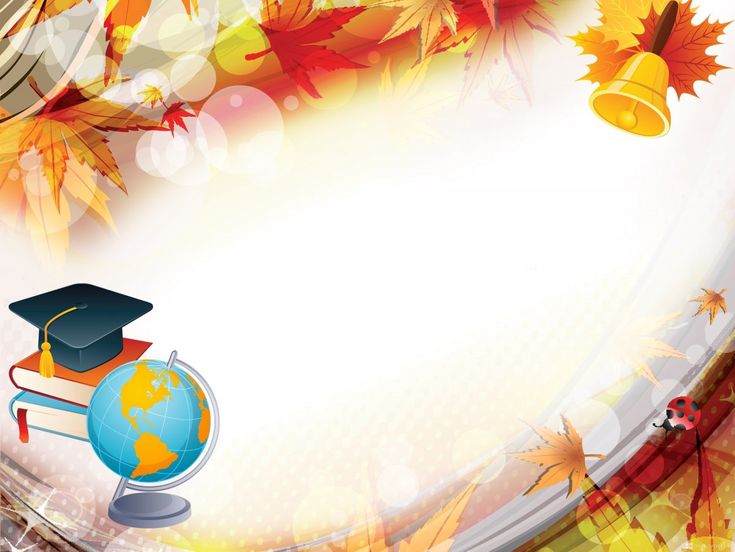 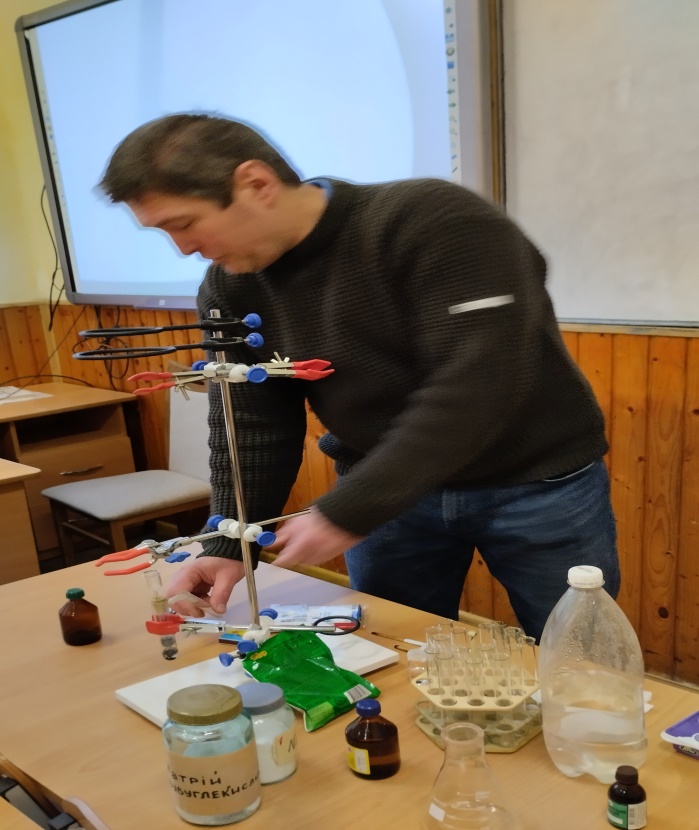 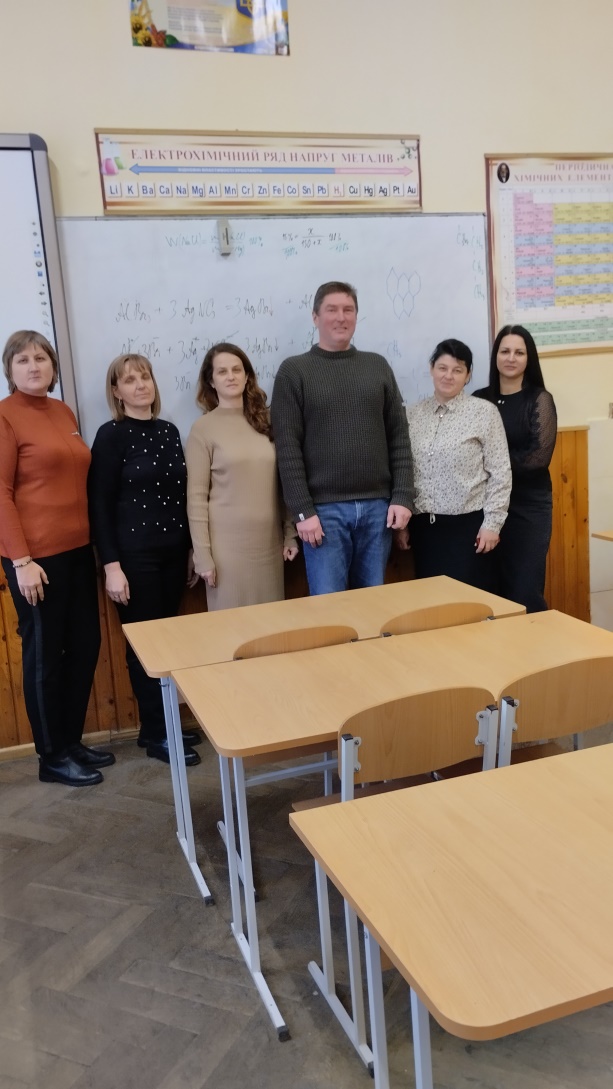 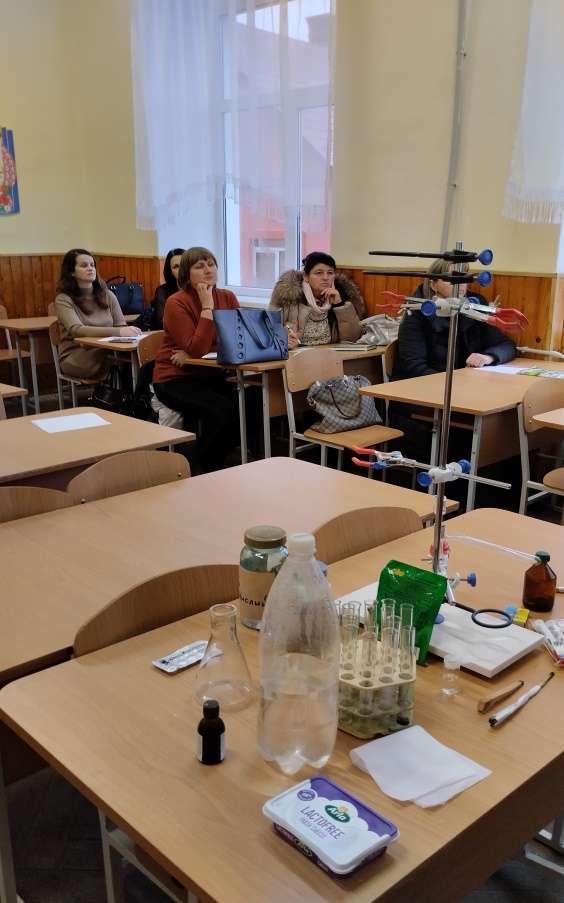 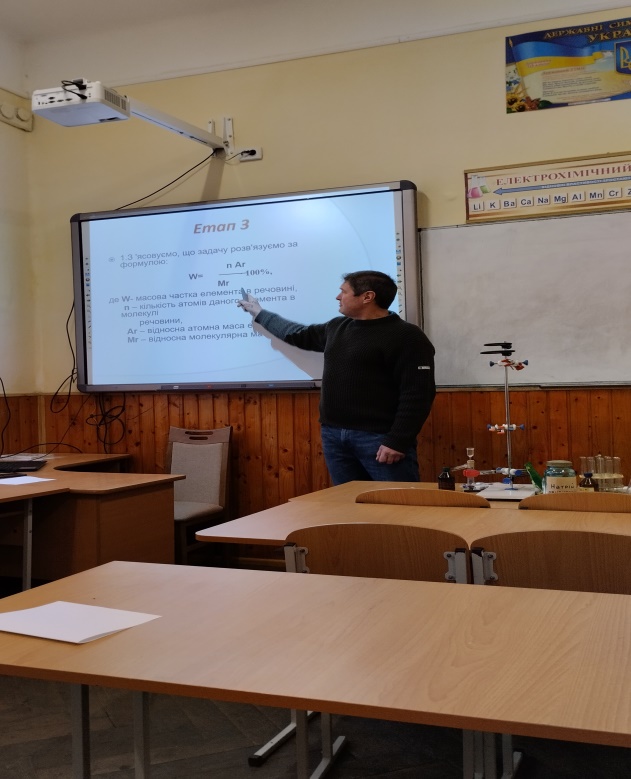 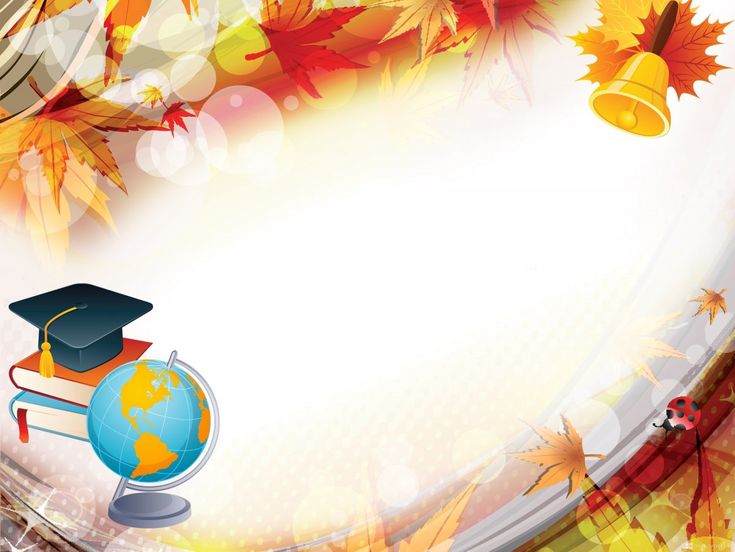 Засідання   ТПСПП  природничого напрямку №3
Методичні рекомендації
Тема: Наскрізні змістові лінії в освіті та їх реалізація на уроках природничого напрямку.
Екологічне виховання - процес педагогічно спрямований. Завдання вчителя- допомогти учням розібратись у розмаїтті об'єктів і явищ природного середовища, викликати інтерес до нього, навчитись бачити духовне благородство, милосердя і на основі цього виховувати прекрасне в собі, почуття любові до всього живого, бажання охороняти й примножувати все, чим багата рідна земля.
особливу увагу звертати на першорядну значимість оточуючого світу та роль людини в його збереження;
навчальний процес будувати на основі живого сприймання природного довкілля;
добираючи інформацію, враховувати психологічні стимули, які сприяють кращому засвоєнню дітьми природничих знань (розпочинати ознайомлення з чогось цікавого, вагомого, що привертає увагу дитини - поведінка, спосіб пересування, зовнішня ознака);
інформацію про живі істоти прагнути подавати, проводячи паралелі з людиною: влаштування гнізда, догляд за дитинчатами тощо;
урізноманітнювати роботу активними формами та методами ознайомлення з природою;
в практику роботи впроваджувати такі ефективні форми організації праці з дитиною, як: тематичні дні, екологічні проекти, екологічні стежини;
творчо використовувати передовий екологічний досвід з екологічного виховання;
(Методичний діалог )
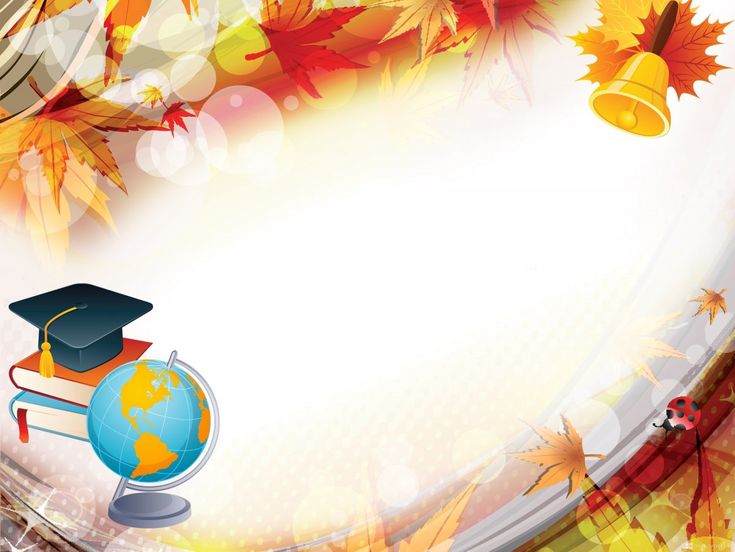 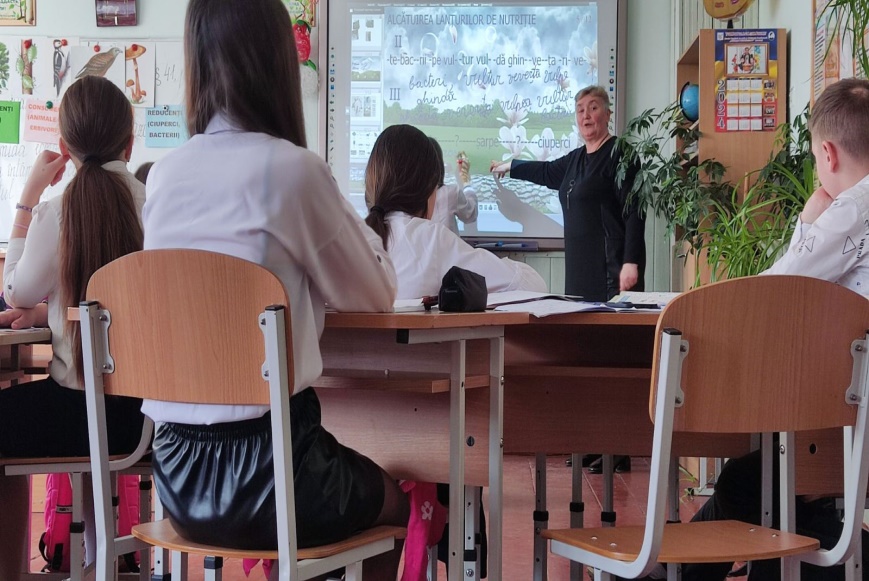 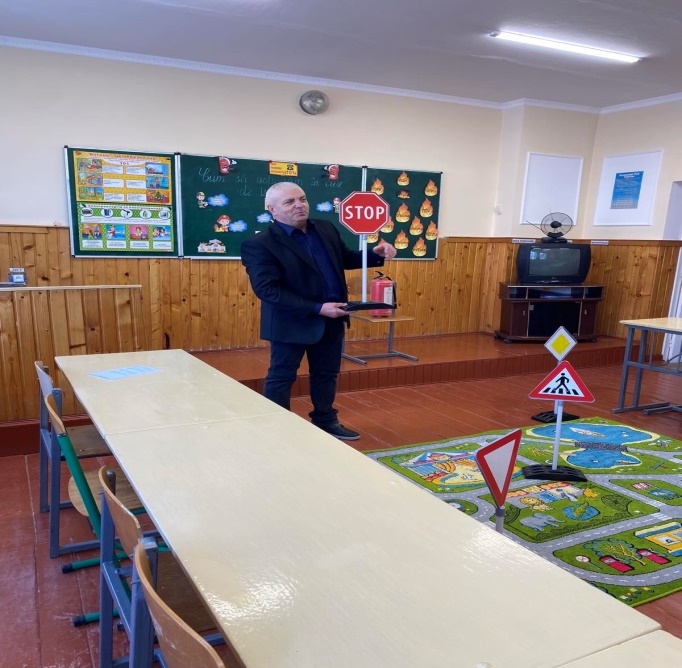 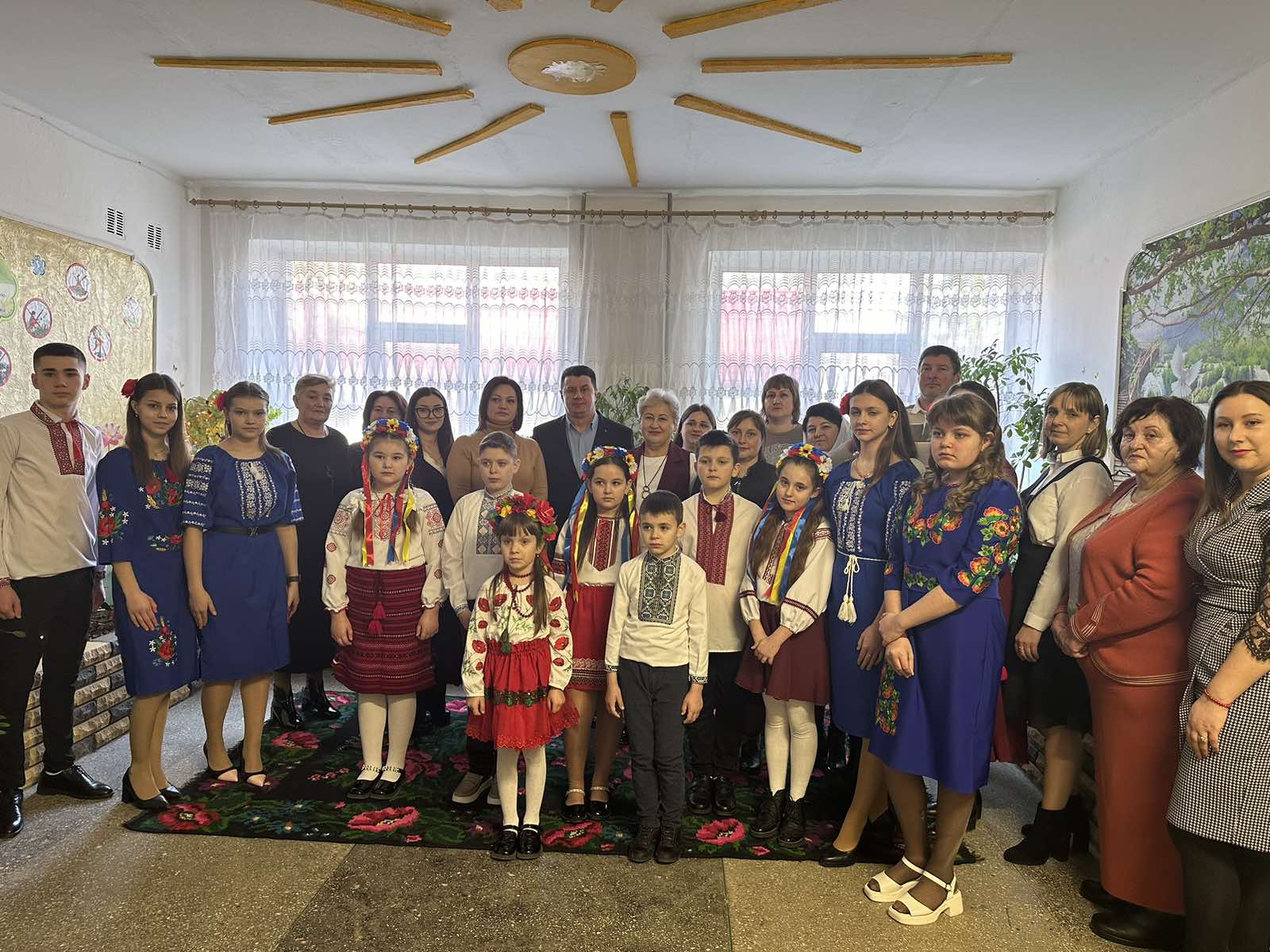 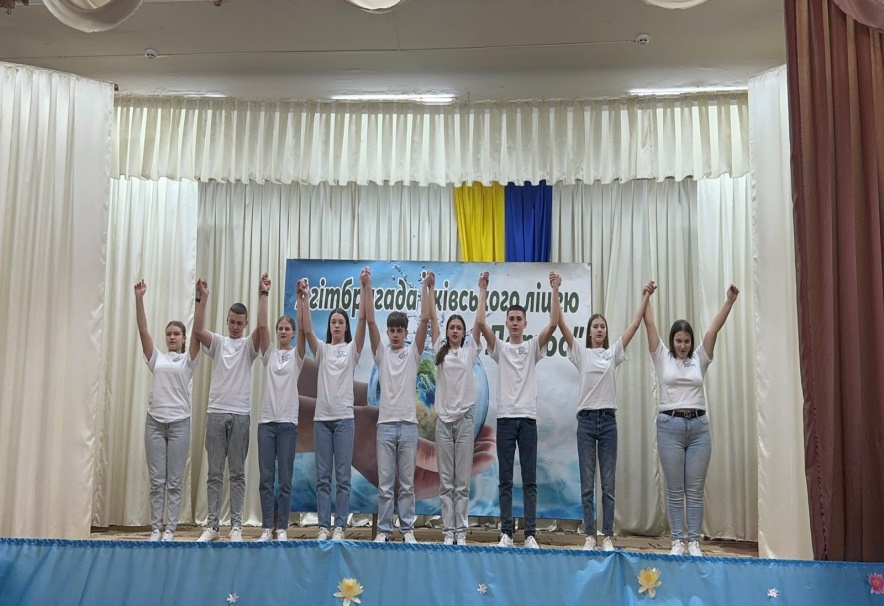 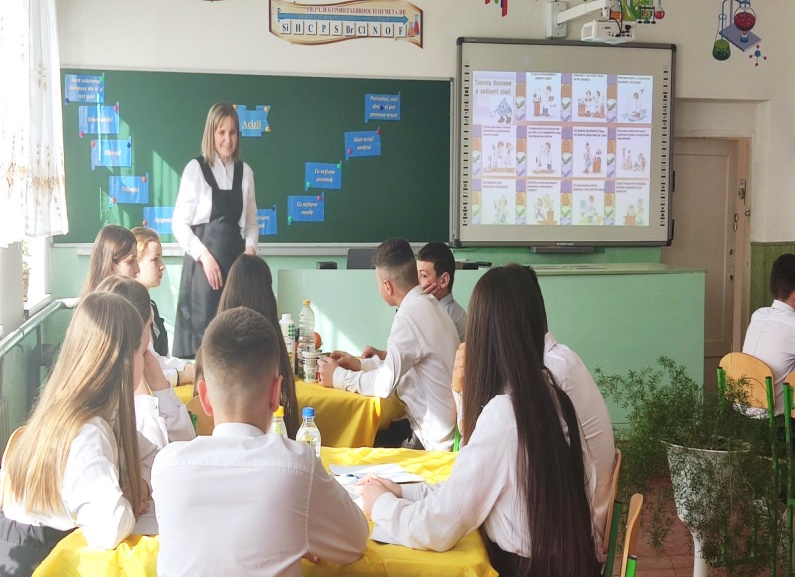 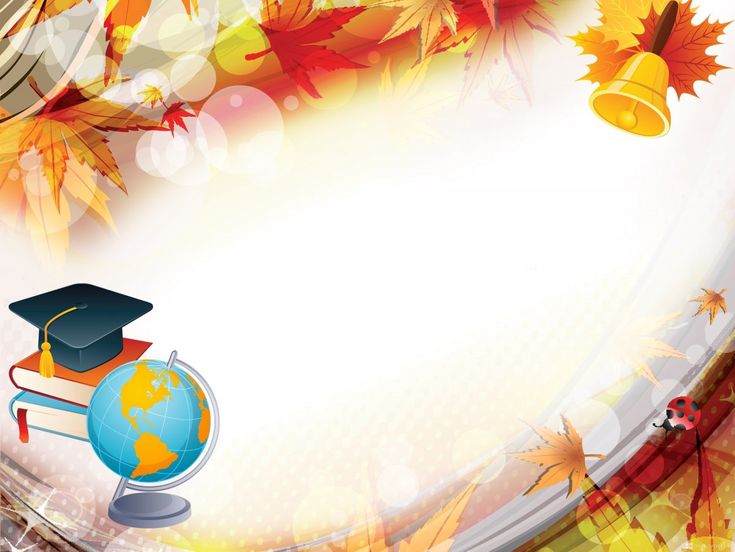 Засідання   ТПСПП  природничого напрямку №4
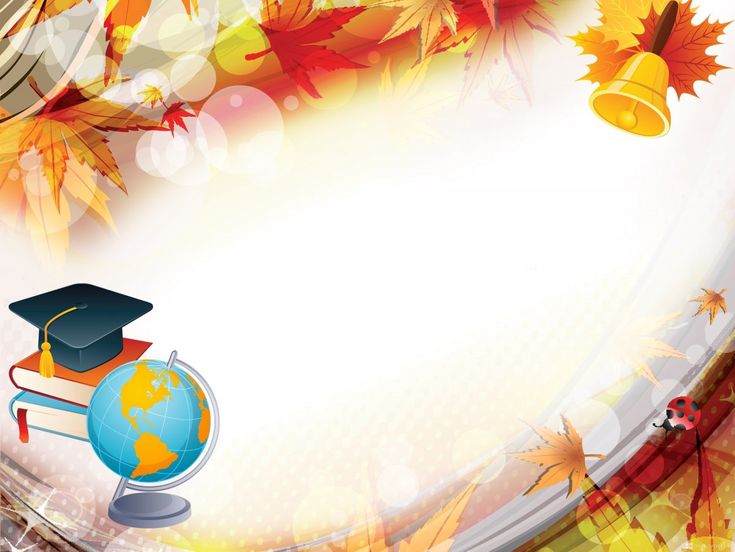 ІІ етап Всеукраїнських учнівських олімпіад з  навчальних предметів
УКРАЇНА 
                ЧЕРНІВЕЦЬКА ОБЛАСНА ДЕРЖАВНА АДМІНІСТРАЦІЯ           
                ЧЕРНІВЕЦЬКА ОБЛАСНА ВІЙСЬКОВА АДМІНІСТРАЦІЯ 
                ДЕПАРТАМЕНТ ОСВІТИ І НАУКИ 
вул. М. Грушевського, 1, м. Чернівці, 58002, тел. (03
72) 55-29-66, факс 57-32-84, Е-таі1: с1опсу@икг.пс1 Код ЄДРПОУ 39301337         
     16.10.2023          01-34 / 2248                            
                                           Керівникам органів управління освітою                           
                                           територіальних громад
                                            Директору навчально-методичного центу 
                                            професійно-технічної освіти у Чернівецькій  обл.
                                             Керівникам закладів загальної середньої освіти                  
                                             обласного підпорядкування

 Про проведення І етапу Всеукраїнських учнівських
 олімпіад з навчальних предметів у 2023/2024 н.р. 
серед учнів ЗЗСО, ПТО 
Відповідно до Положення про Всеукраїнські учнівські олімпіади, турніри, конкурси з навчальних предметів, конкурси-захисти науково-дослідницьких робіт, олімпіади зі спеціальних дисциплін та конкурси фахової майстерності, затвердженого наказом Міністерства освіти і науки, молоді та спорту України від 22.09.2011 № 1099, зареєстрованого у Міністерстві юстиції України 17.11.2011 за № 1318/20056, від 15.02.2018 №148 «Про затвердження графіка проведення IV етапу Всеукраїнських учнівських олімпіад з навчальних предметів на 2019-2023 роки» (із змінами), ураховуючи Укази Президента України від 24.02.2022 №64/2022 «Про введення воєнного стану в Україні», затвердженого Законом України від 24.02.2022 № 2102-ІХ (зі змінами), відповідно до наказу Департаменту освіти і науки від 22.11.2016 №494 «Про затвердження Умов проведення І-ІІІ етапів Всеукраїнських учнівських олімпіад з навчальних предметів» (зі змінами) та з метою пошуку, підтримки, розвитку творчого потенціалу обдарованої молоді Департамент освіти і науки Чернівецької обласної державної адміністрації (Чернівецької обласної військової адміністрації) рекомендує провести І етап Всеукраїнських учнівських олімпіад з навчальних предметів (далі - Олімпіади) з 19.10.2023 по 03.11.2023 серед учнів ЗЗСО територіальних громад та закладів ПТО із забезпеченням заходів безпеки, пов’язаних із запровадженням правового режиму воєнного стану в Україні. Методичні рекомендації та орієнтовні завдання для І етапу Всеукраїнських учнівських олімпіад розміщені на сайті Інституту післядипломної педагогічної освіти Чернівецької області у вкладці «Учнівські олімпіади, турніри, конкурси». 
Директор Департаменту Оксана САКРІЄР
УКРАЇНА
                ЧУДЕЙСЬКА СІЛЬСЬКА РАДА
             ЧЕРНІВЕЦЬКОГО РАЙОНУ
              ЧЕРНІВЕЦЬКОЇ ОБЛАСТІ
	
РОЗПОРЯДЖЕННЯ
 
            09 листопада  2023 року                                                                          № 439
 
             Про організаційно-методичний супровід 
             проведення ІІ етапу Всеукраїнських
             учнівських олімпіад з навчальних предметів 
             у 2023/2024 н.р.серед учнів ЗССО Чудейської ТГ
 
    Відповідно до Постанови Кабінету Міністрів України від 28 липня 2023 року №782 «Про початок навчального року під час воєнного стану в Україні», Положення про Всеукраїнські учнівські олімпіади, турніри, конкурси з навчальних предметів, конкурси-захисти науково-дослідницьких робіт, олімпіади зі спеціальних дисциплін та конкурси фахової майстерності, затвердженого наказом Міністерства освіти і науки, молоді та спорту України від 22 вересня 2011 року №1099, зареєстрованого у Міністерстві юстиції України 17 листопада 2011 року за № 1318/20056, з урахуванням Указу Президента України від 24 лютого 2022 року № 64/2022 «Про введення воєнного стану в Україні» (із змінами), на виконання наказу Міністерства освіти і науки України від 31 жовтня 2023 року № 1330 «Про проведення Всеукраїнських учнівських олімпіад з навчальних предметів і турнірів у 2023/2024 навчальному році», Департаменту освіти і науки Чернівецької обласної державної адміністрації від 22 листопада 2016 року №494 «Про затвердження Умов проведення І-ІІІ етапів Всеукраїнських учнівських олімпіад з навчальних предметів» (зі змінами), наказу Департаменту освіти і науки Чернівецької обласної військової адміністрації від 8.11.2023 р.  № 302 «Про організаційно-методичний супровід проведення ІІ етапу Всеукраїнських учнівських олімпіад з навчальних предметів у 2023/2024 навчальному році серед учнів закладів загальної середньої, професійної (професійно-технічної) освіти» та з метою пошуку, підтримки, розвитку творчого потенціалу обдарованої молоді
1.Провести упродовж листопада-грудня 2023 року ІІ етап Всеукраїнських учнівських олімпіад з навчальних предметів у 2023/2024 навчальному році (далі – Олімпіади) серед учнів закладів загальної середньої освіти Чудейської територіальної  громади з навчальних предметів із дотриманням заходів безпеки, пов’язаних із запровадженням правового режиму воєнного стану в Україні.
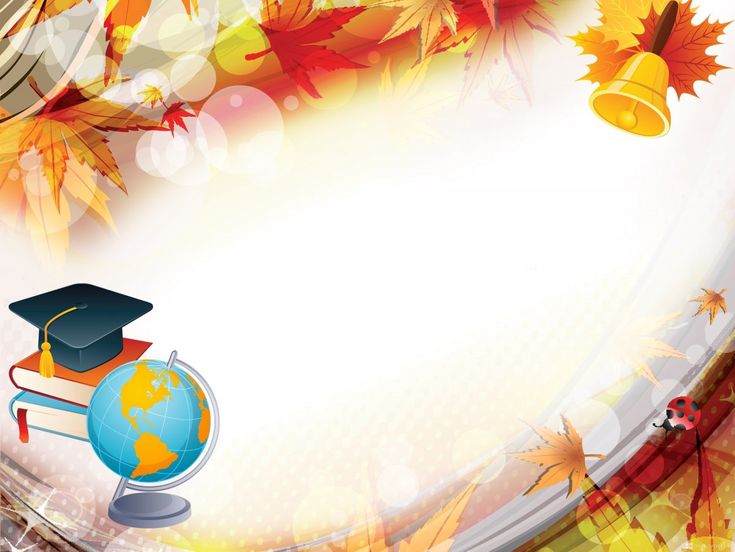 Результати ІІ етапу оліміади з біології
Звіт
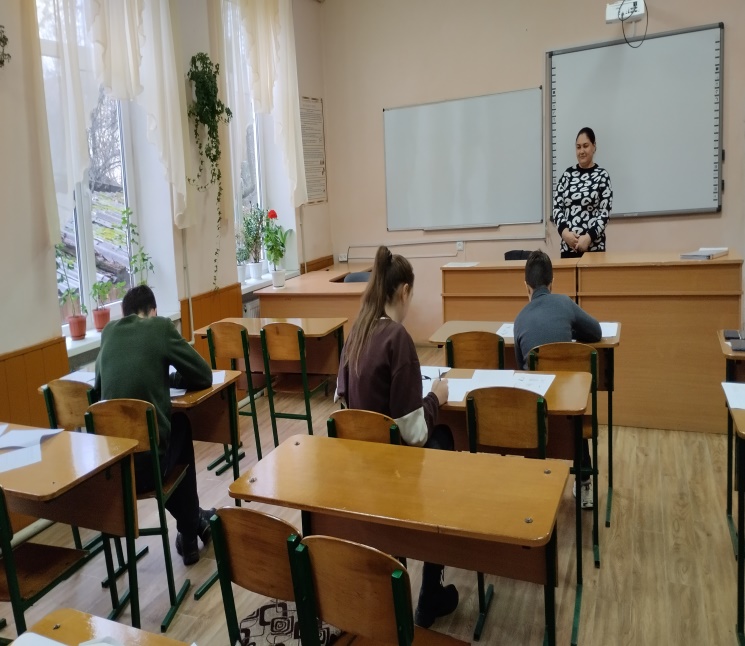 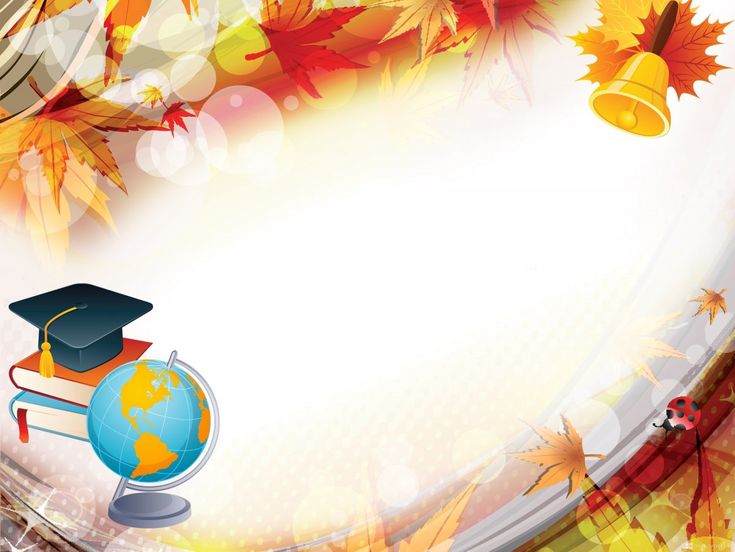 Заявка
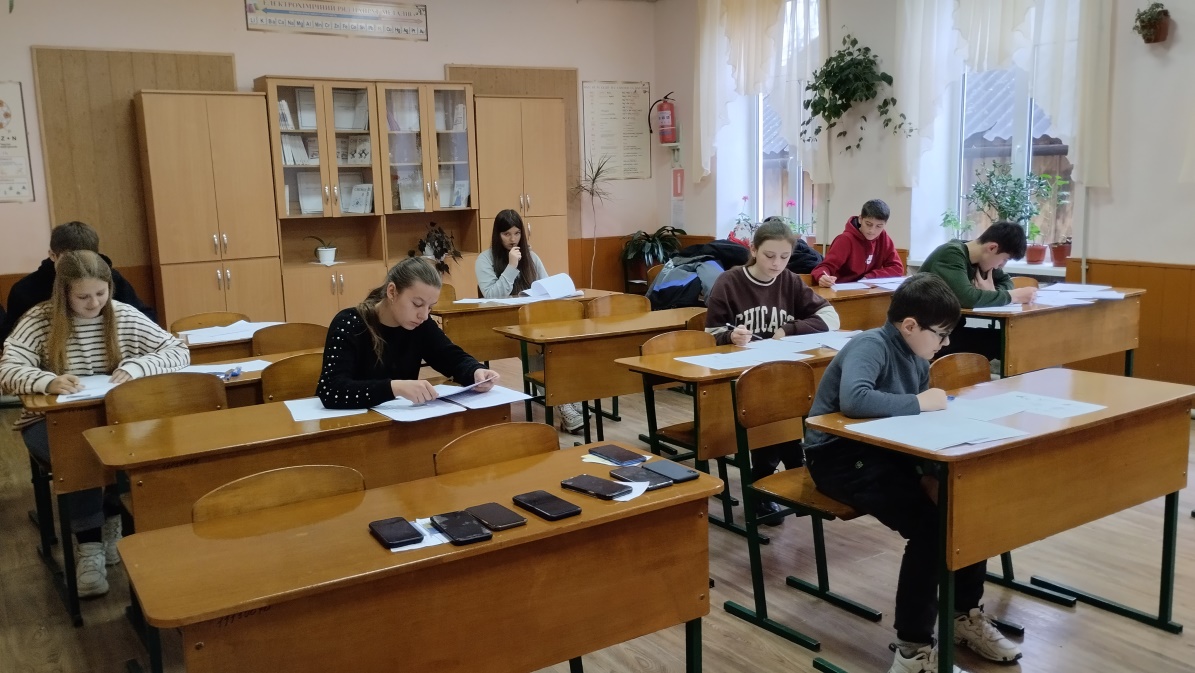 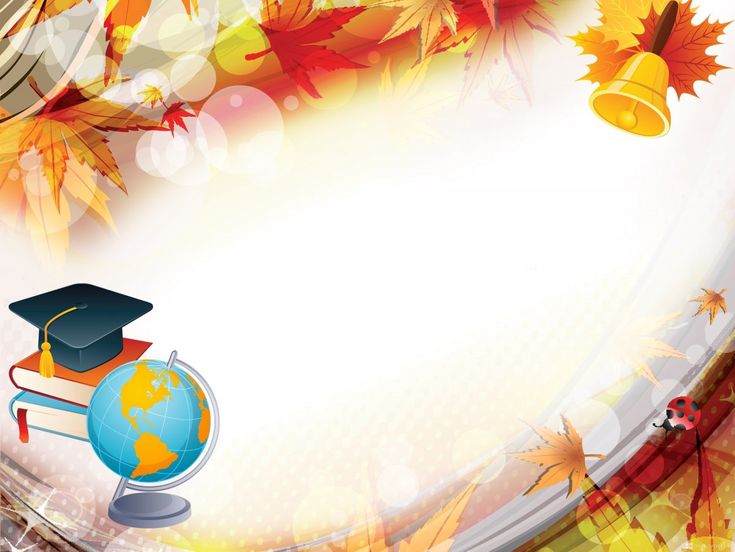 Результати ІІ етапу олімпіади з хімії
Звіт
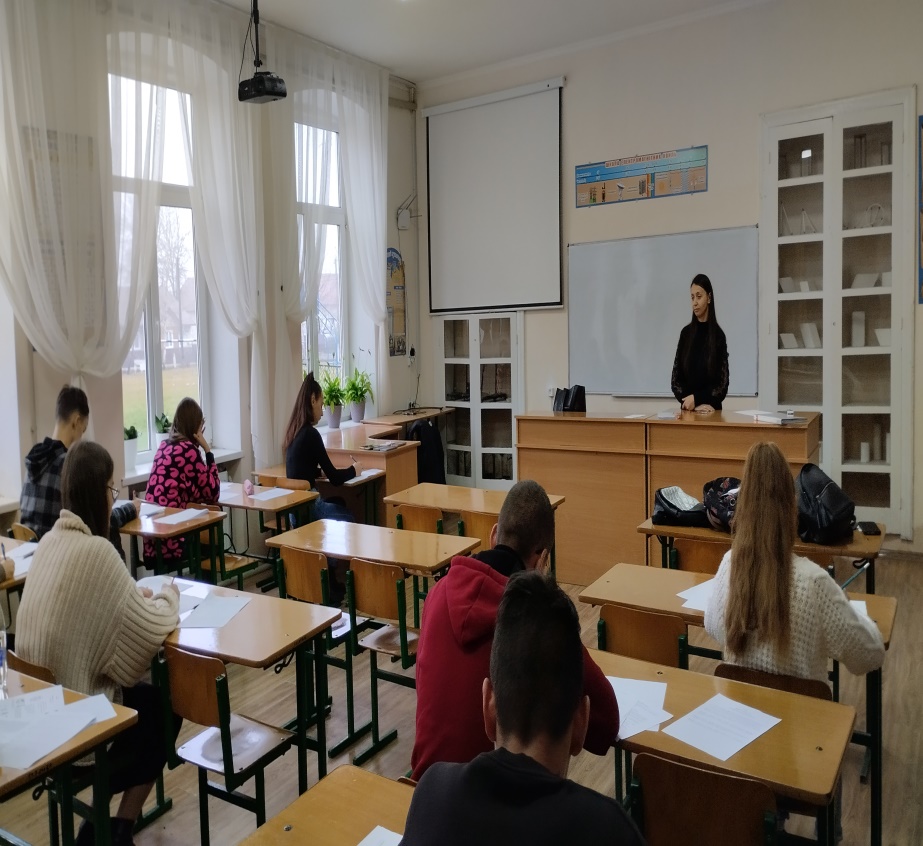 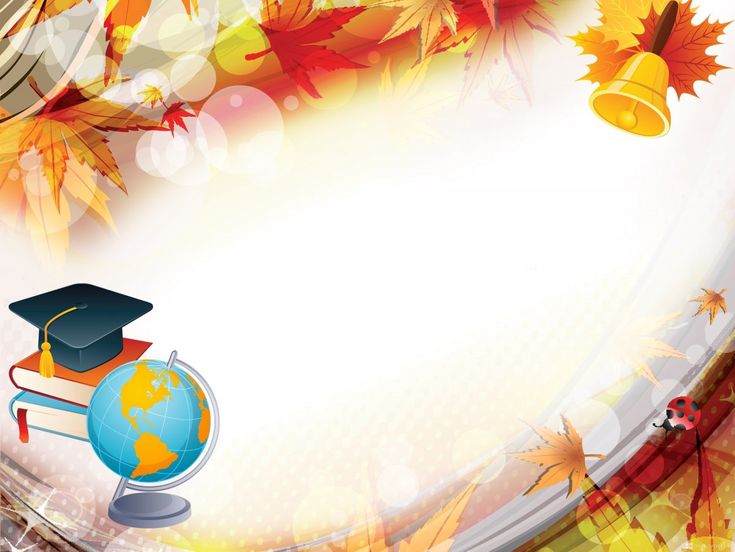 Заявка
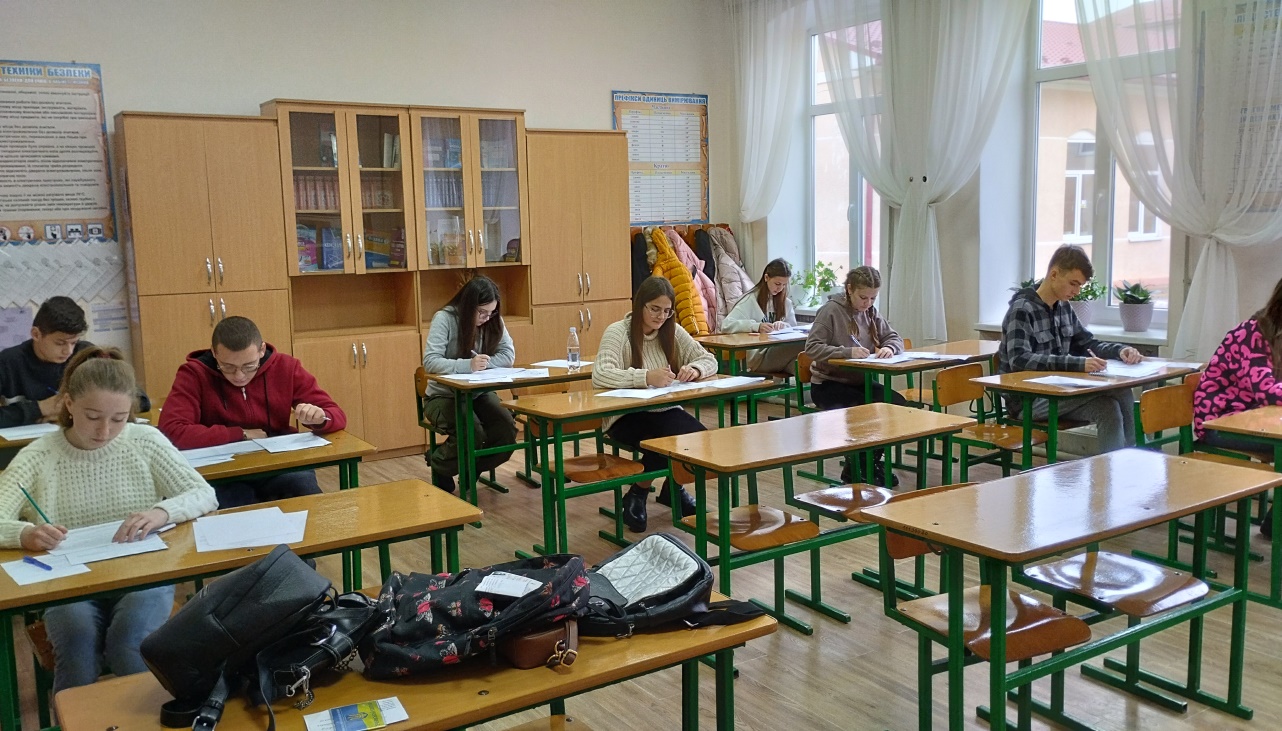 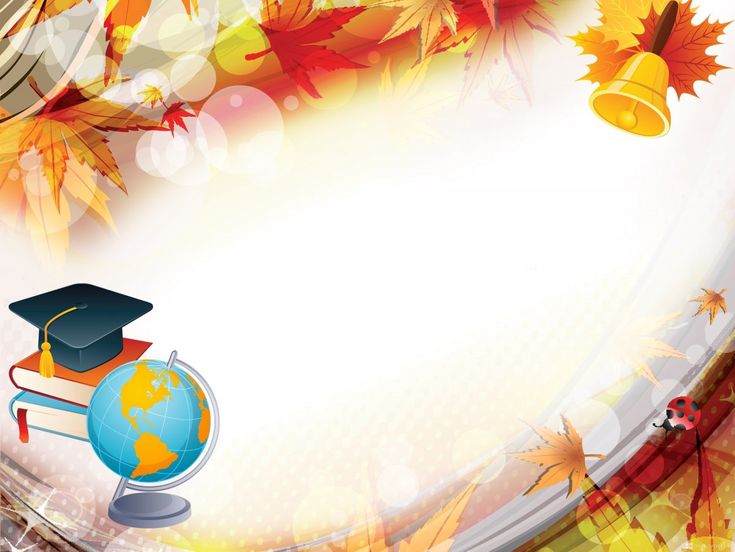 Тиждень природничих наук (15.04 -19.04.2024)
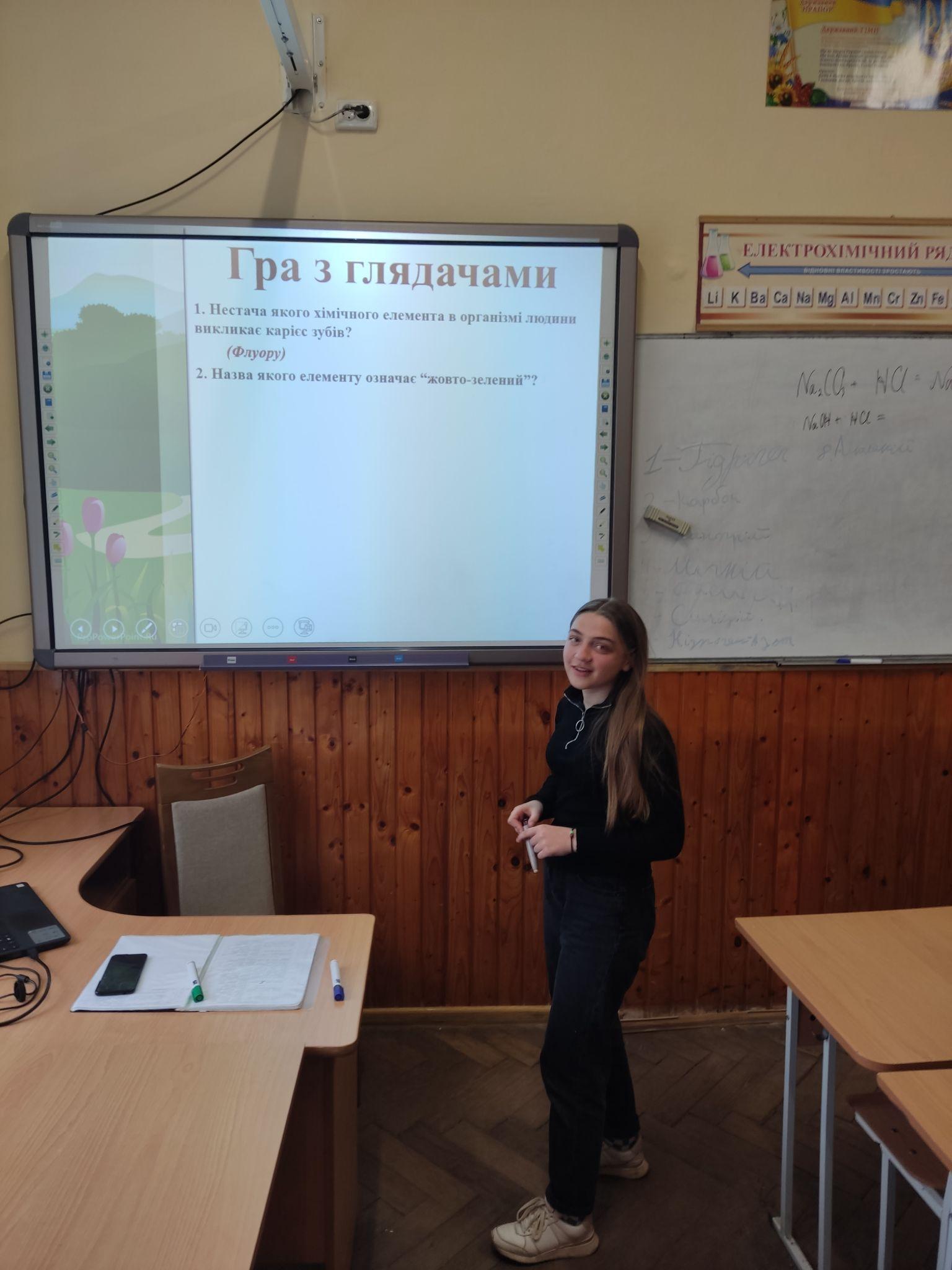 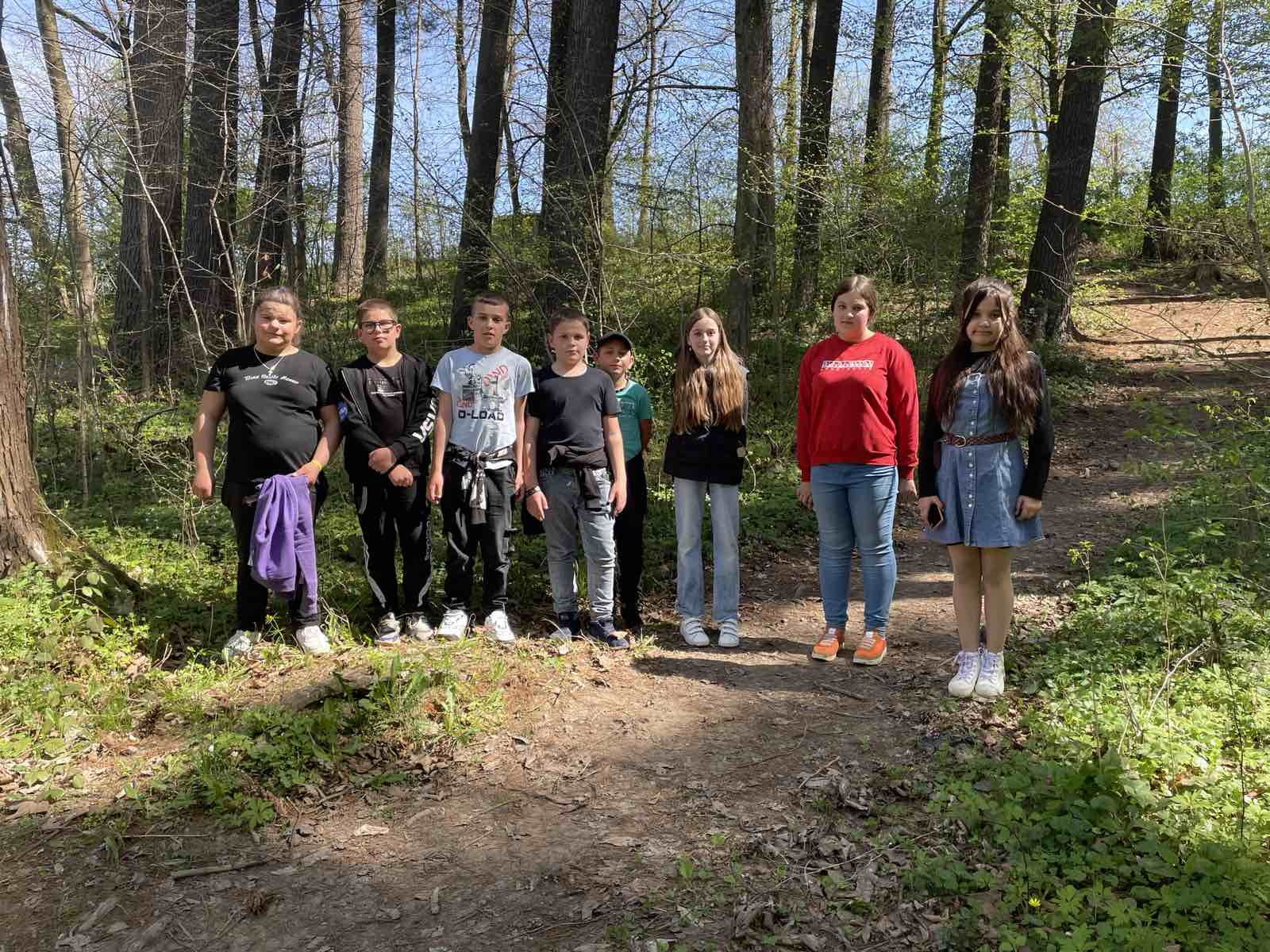 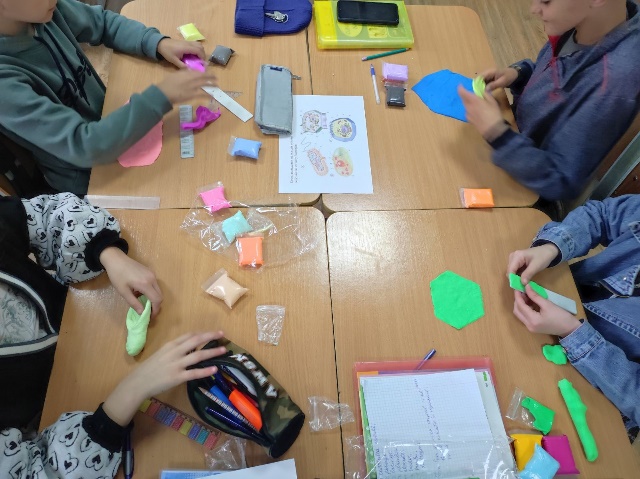 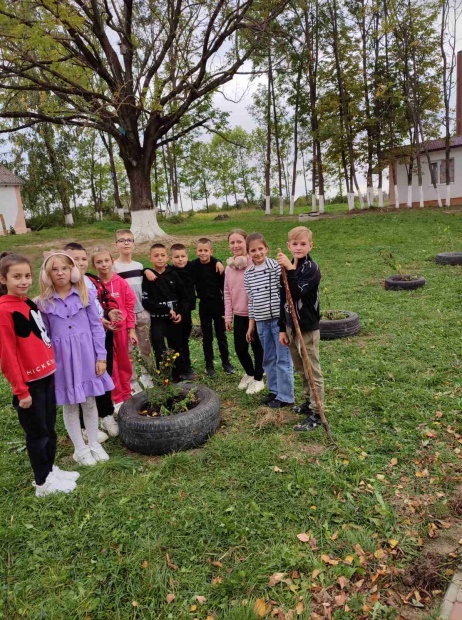 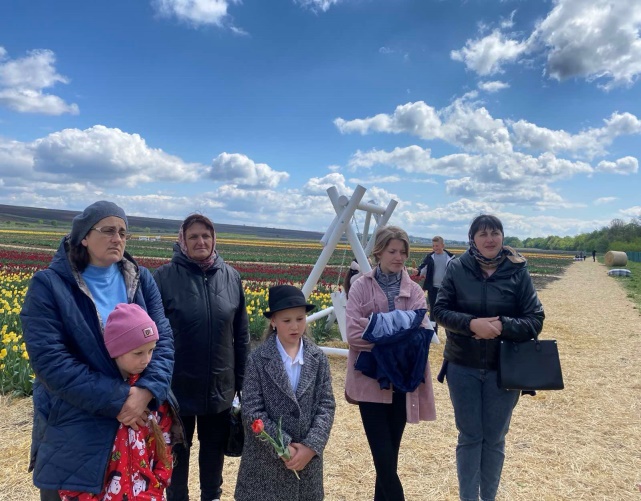 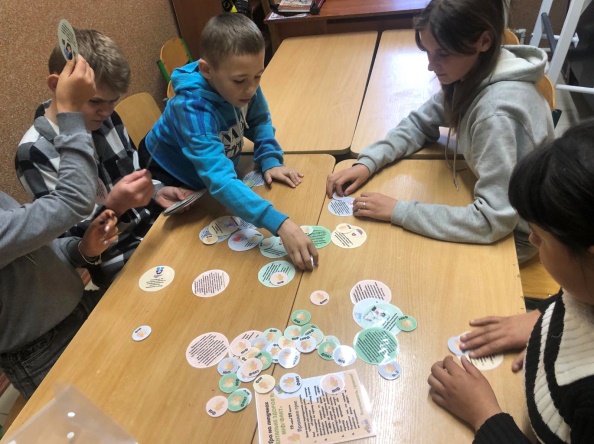 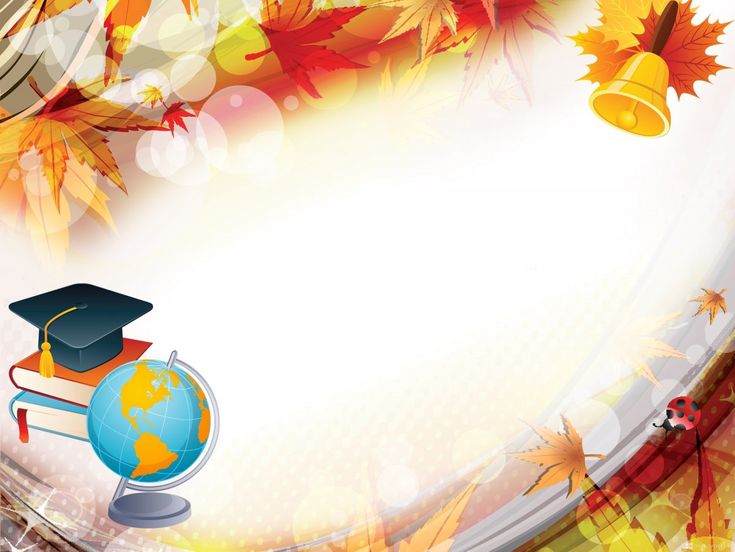 Тиждень природничих наук
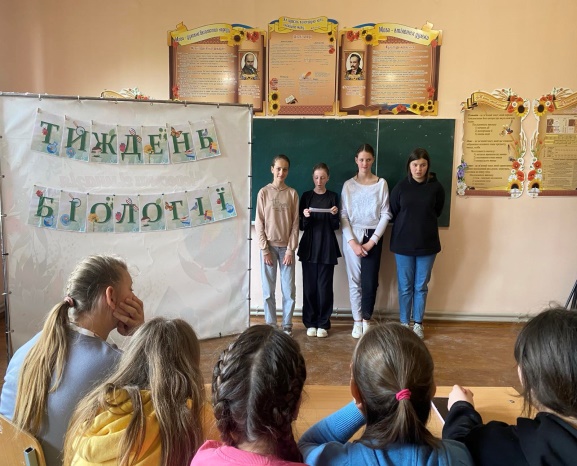 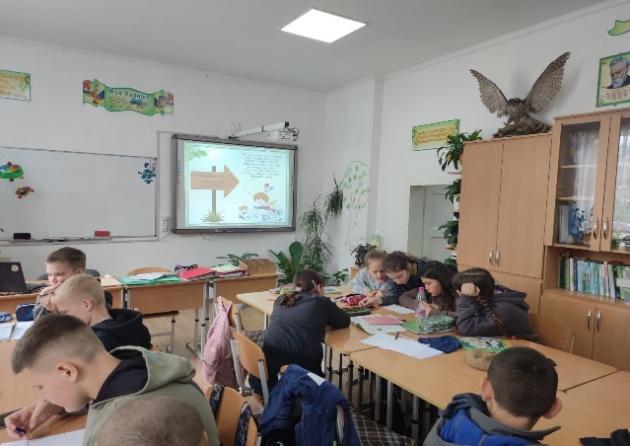 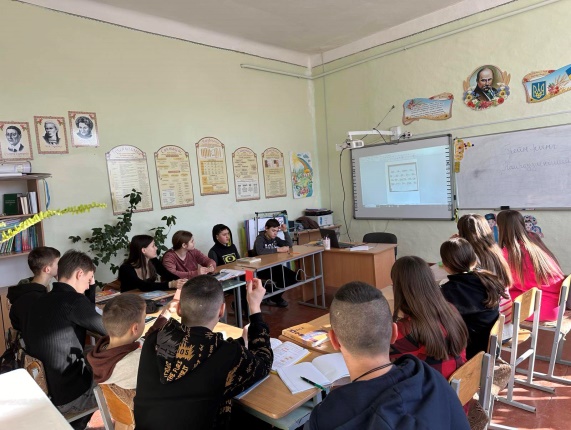 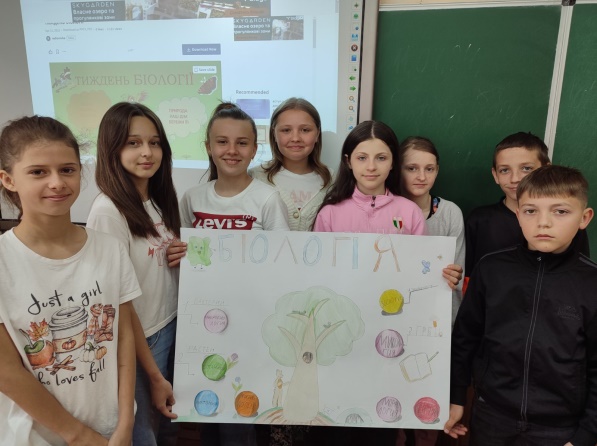 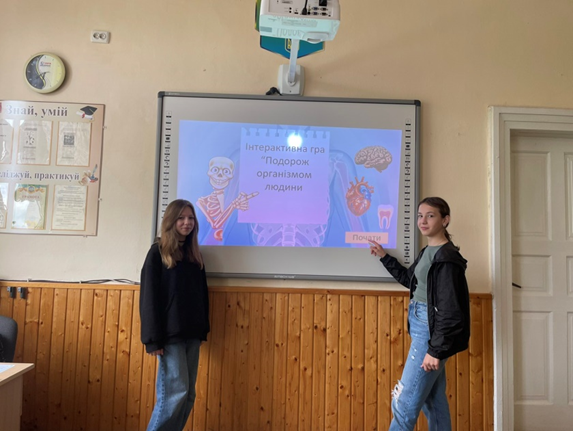 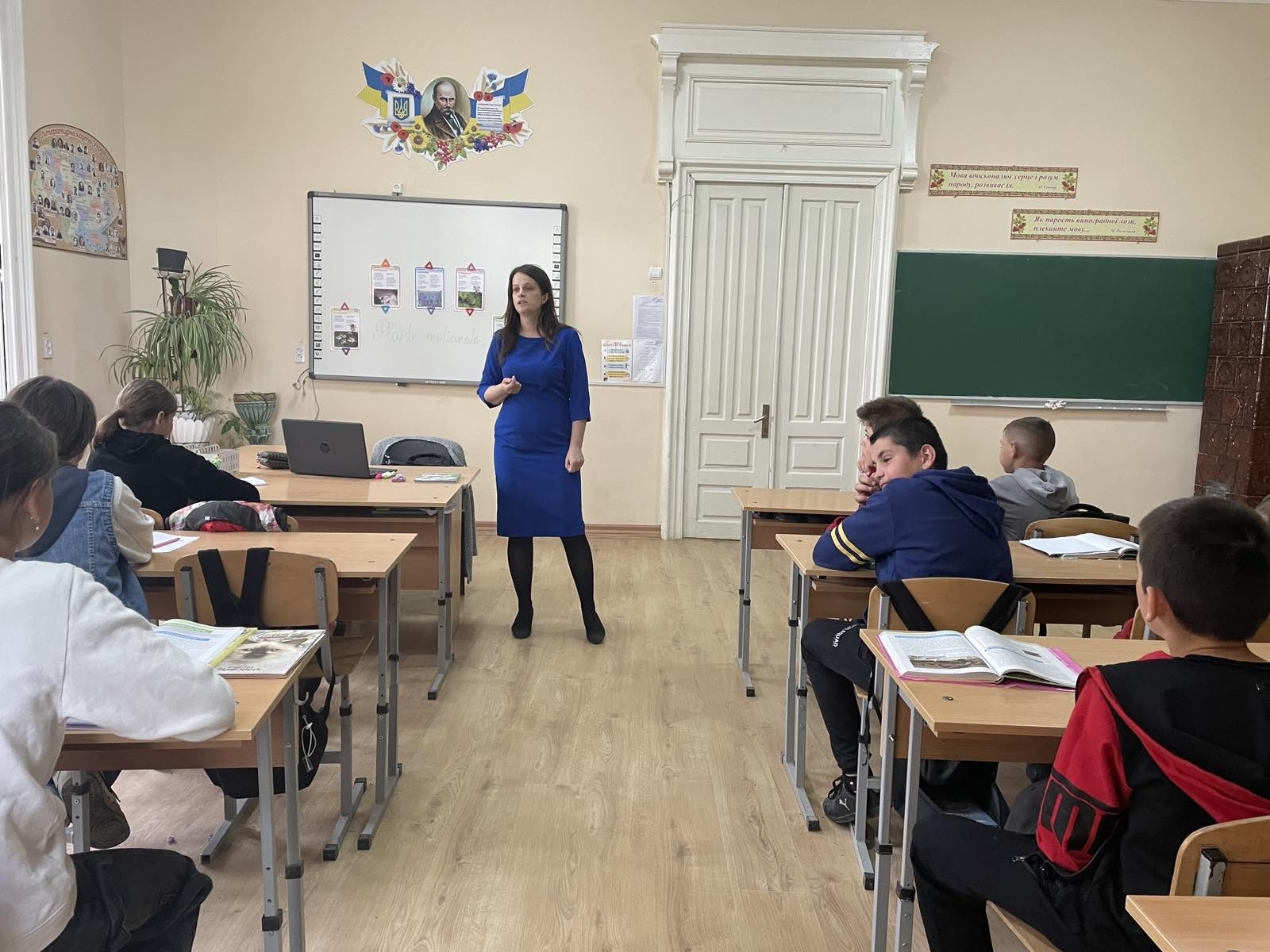 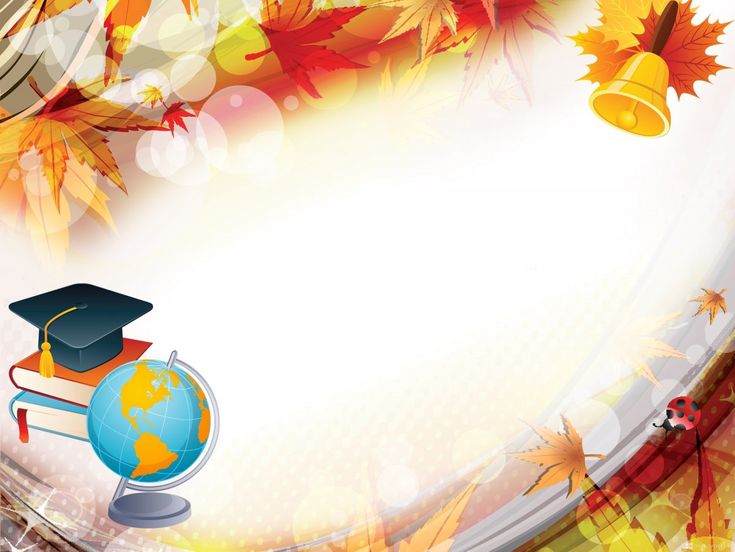 Тиждень природничих наук
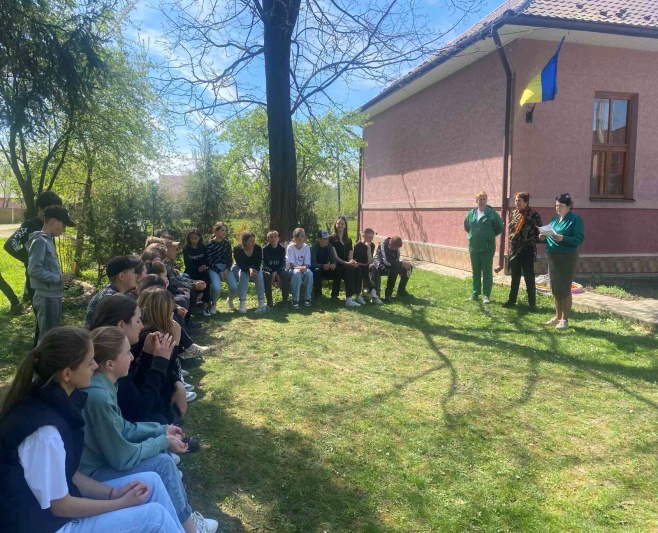 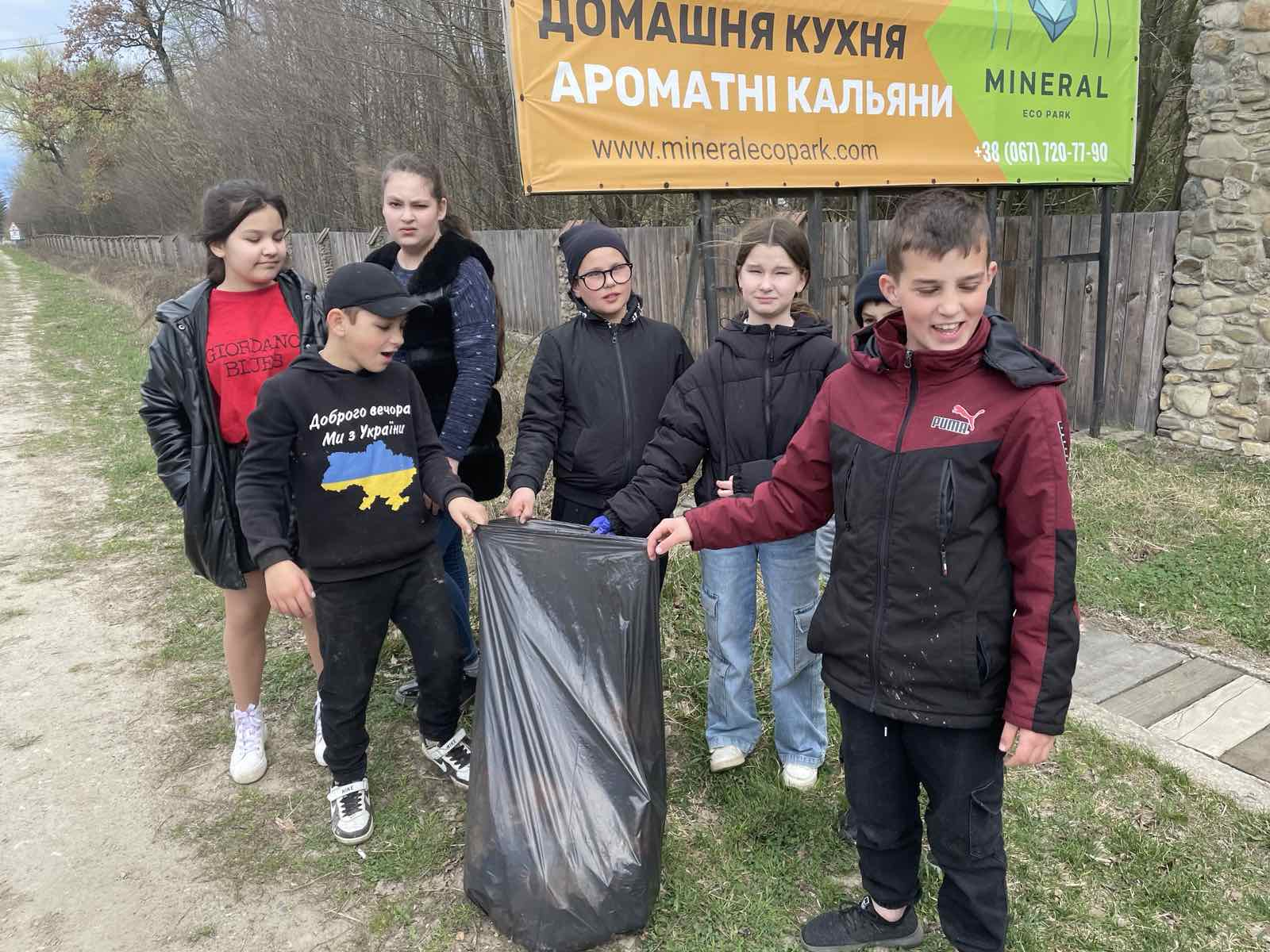 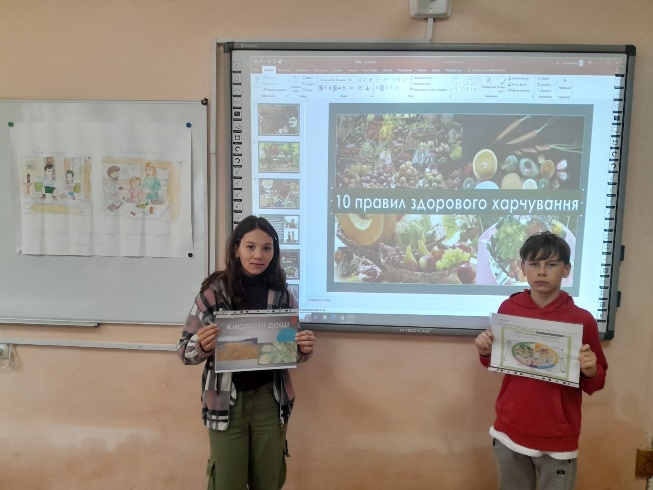 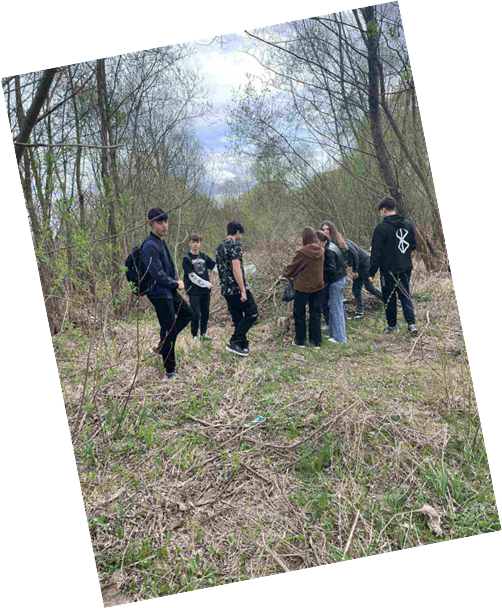 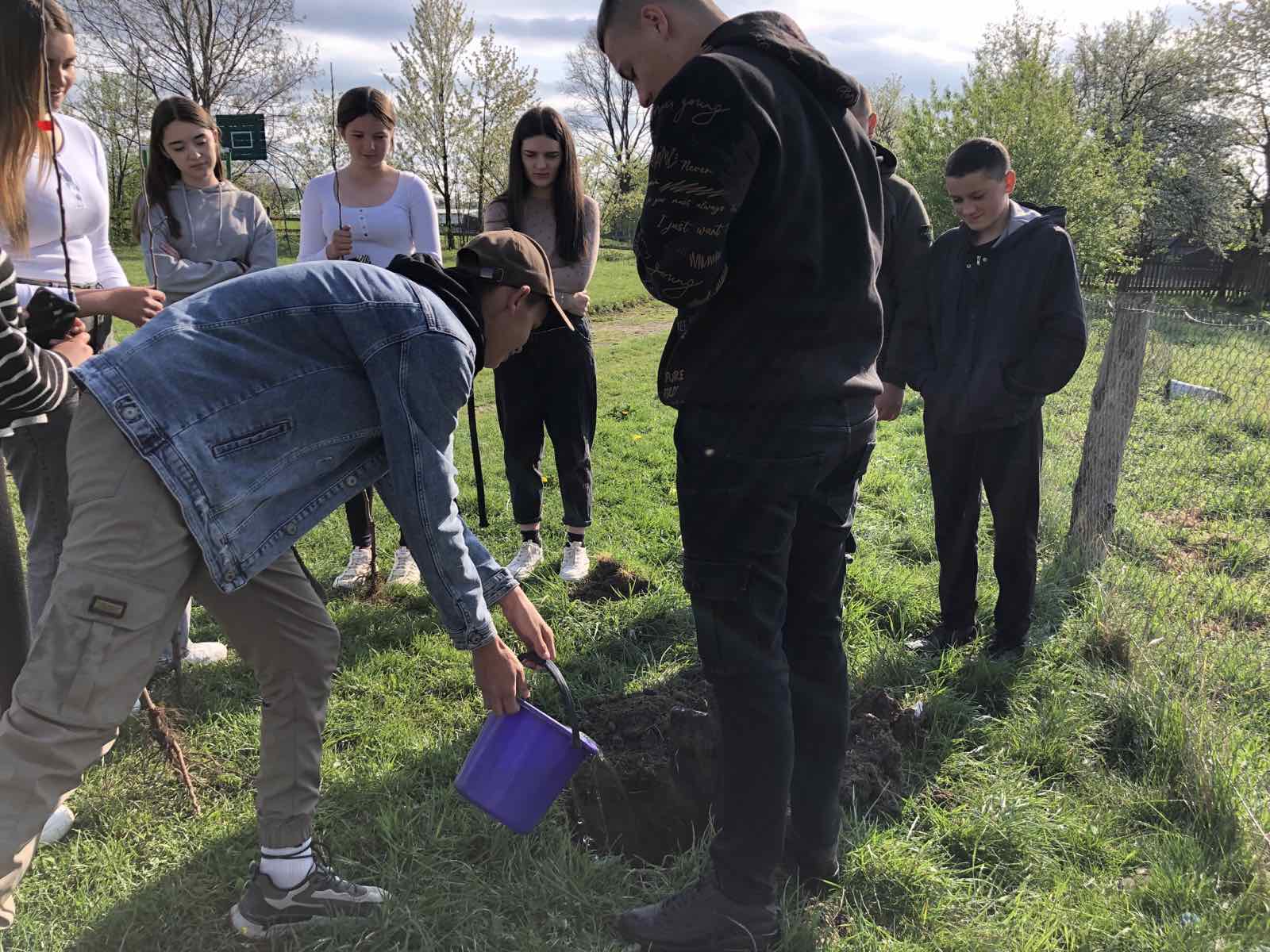 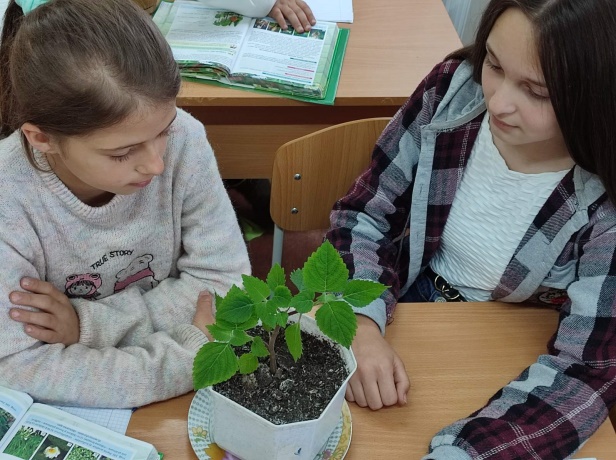 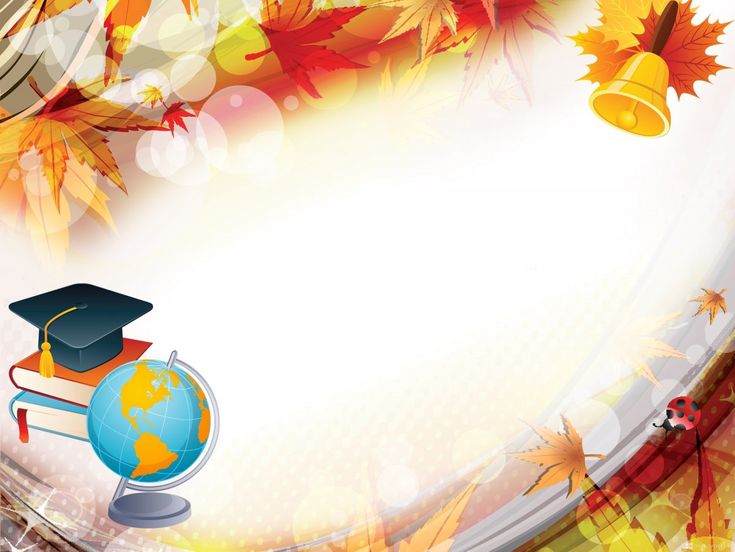 Тиждень природничих наук
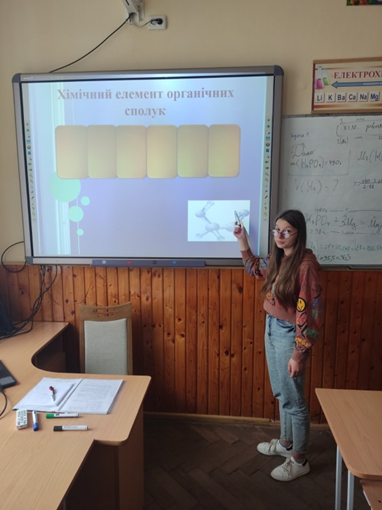 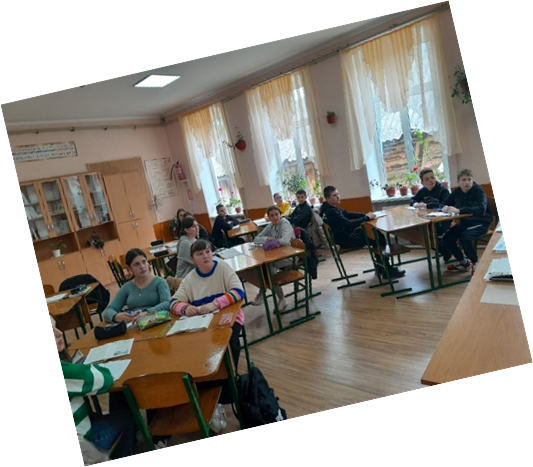 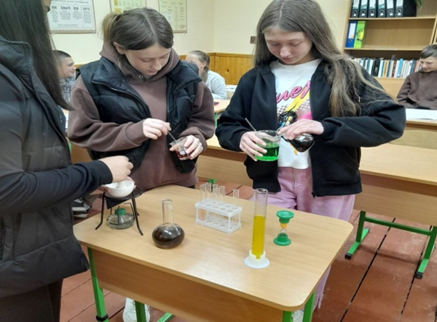 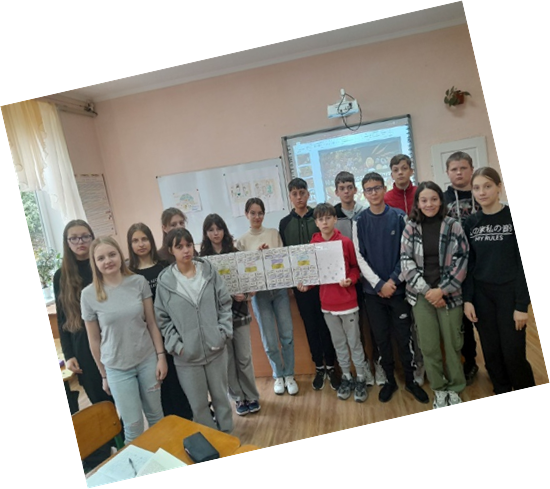 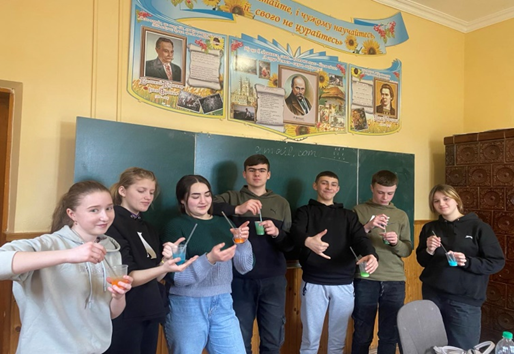 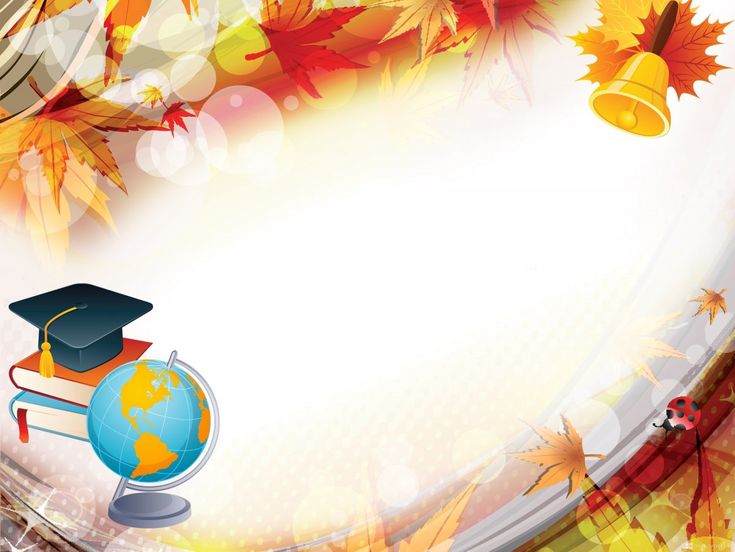 Атестація педпрацівників
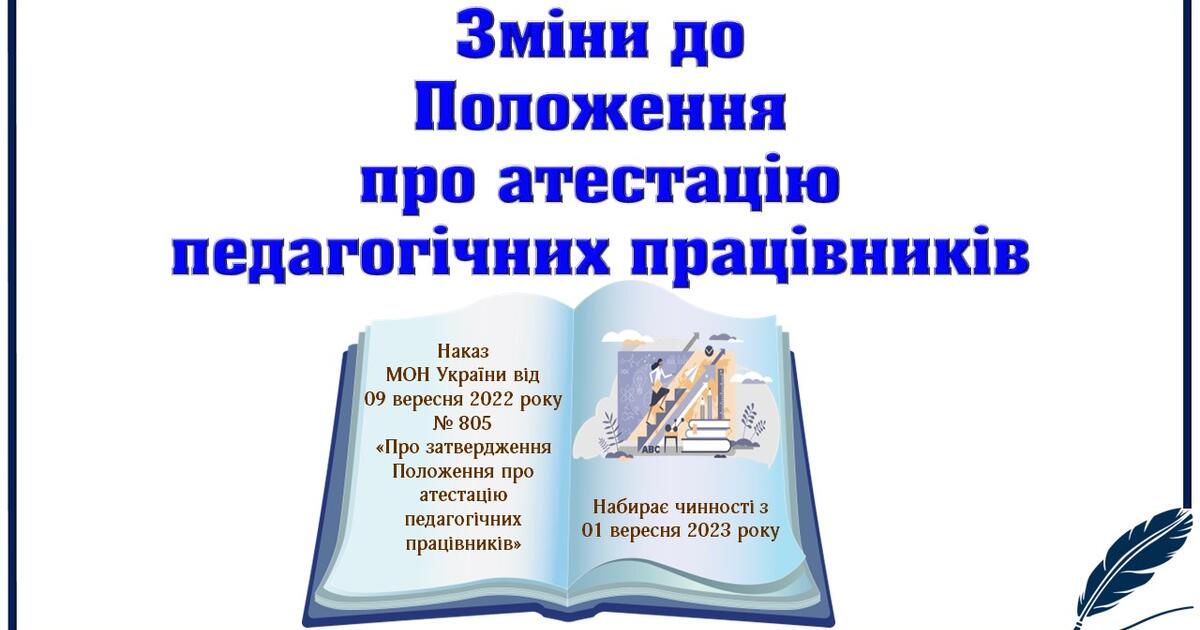 УКРАЇНА
ЧЕРНІВЕЦЬКА ОБЛАСНА ДЕРЖАВНА АДМІНІСТРАЦІЯ
ЧЕРНІВЕЦЬКА ОБЛАСНА ВІЙСЬКОВА АДМІНІСТРАЦІЯ
ДЕПАРТАМЕНТ ОСВІТИ І НАУКИ
НАКАЗ

«15 »вересня 2024р.                                                                                                                       №248      
Про проведення атестації  
педагогічних працівників 
у 2023/2024 навчальному році
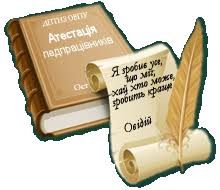 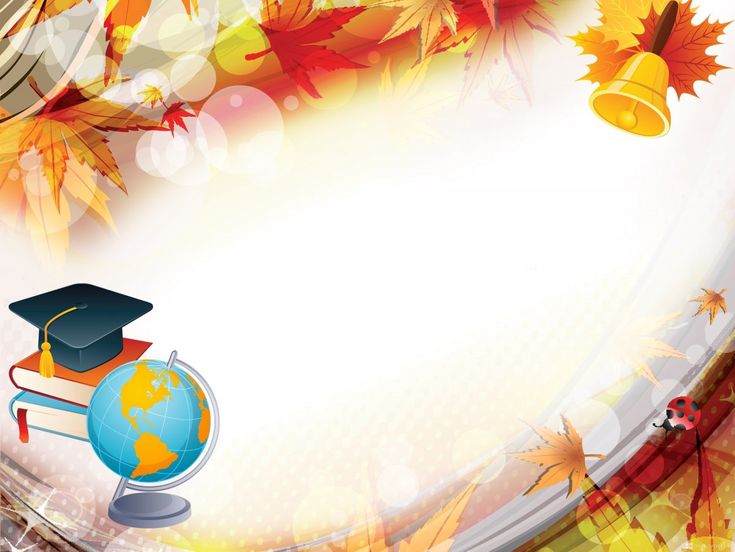 Результати атестації
1.Сумарюк Анатолій Денисович – присвоєна кв. категорія «Спеціаліст вищої категорії» 
2. Харитеску Мірела Миколаївна-присвоєна кв. категорія «Спеціаліст вищої категорії»
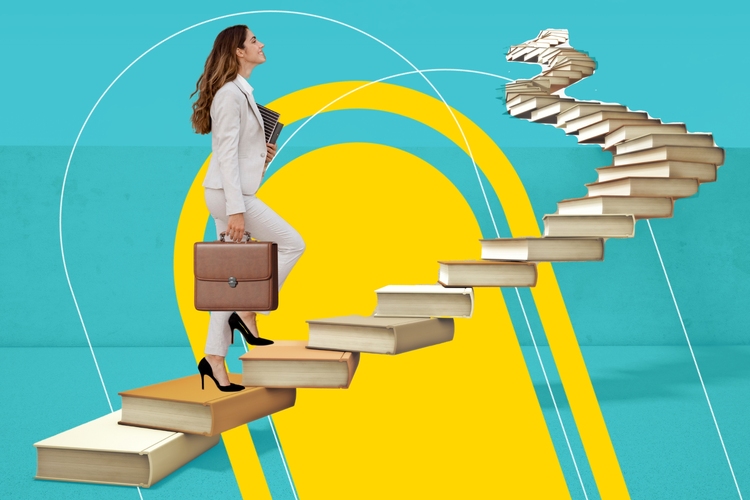 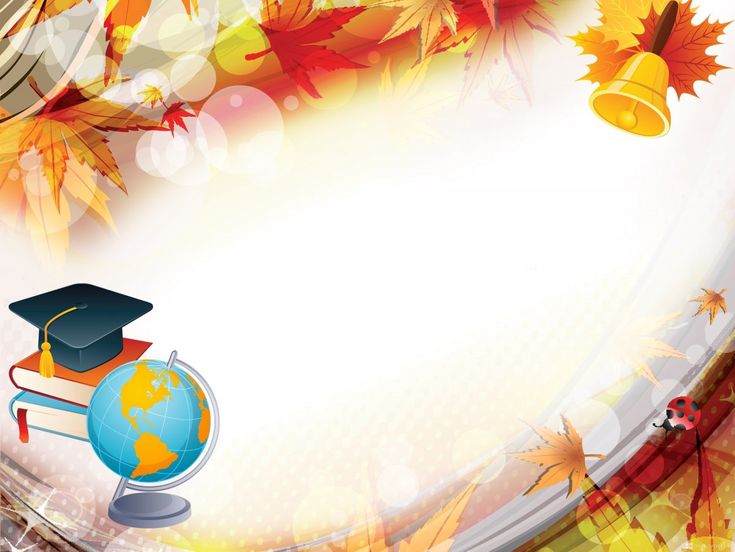 Завдання ТПСПП природничого напрямку на 2024-2025 н.р.
1.Оцінювання навчальних досягнень учнів (наказ МОН від 02.08.2024 №1093)
2.Методичні аспекти роботи у 7 класах НУШ.
3.Технології дистанційного навчання.
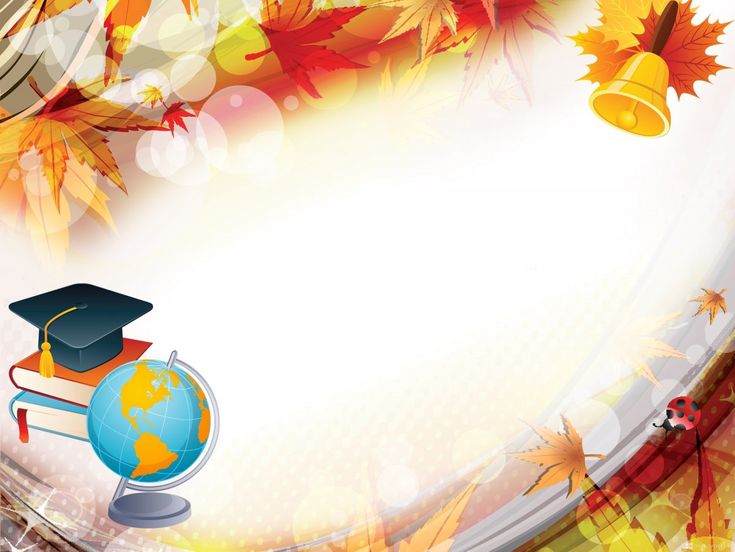 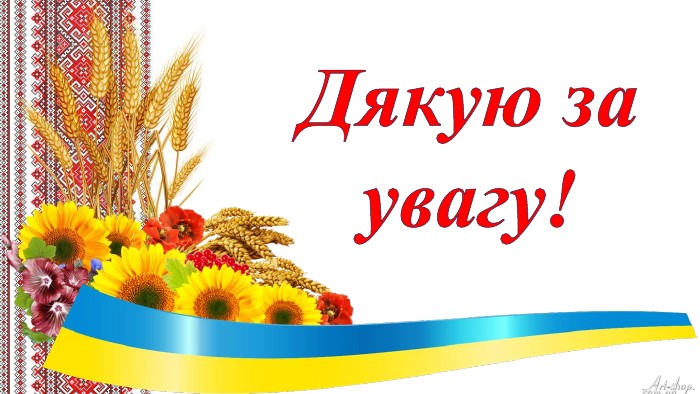